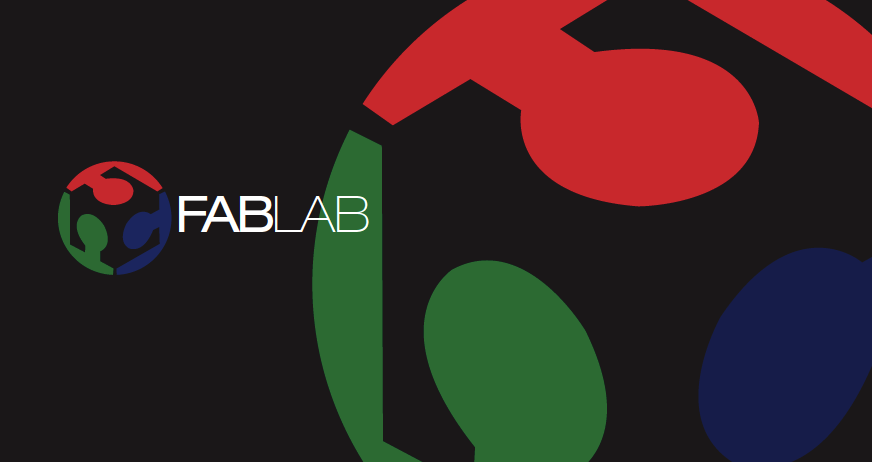 FAB FUTURES
Sherry Lassiter, Ed. M.
MIT Center for Bits and Atoms 
& THE FAB FOUNDATION
[Speaker Notes: This proposal addresses workforce training for military field repair and maintenance, as well as in-theater equipment and part manufacture in ways that decrease dependence on remote supply chains and model-specific repair and maintenance approaches and increase technician ability to problem-solve and innovate in the field.]
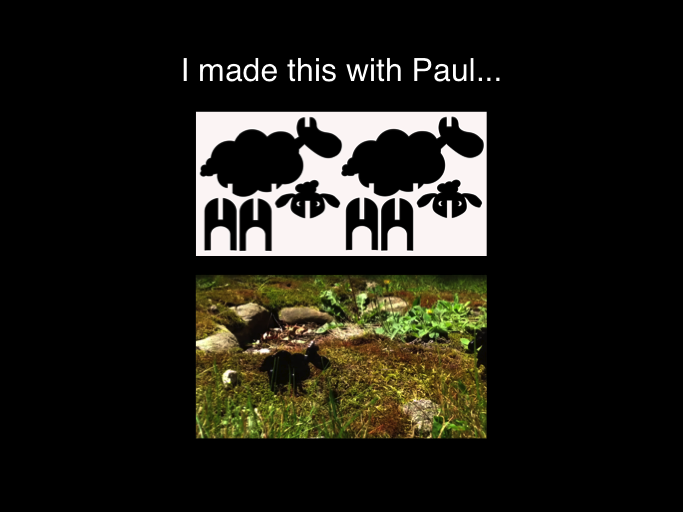 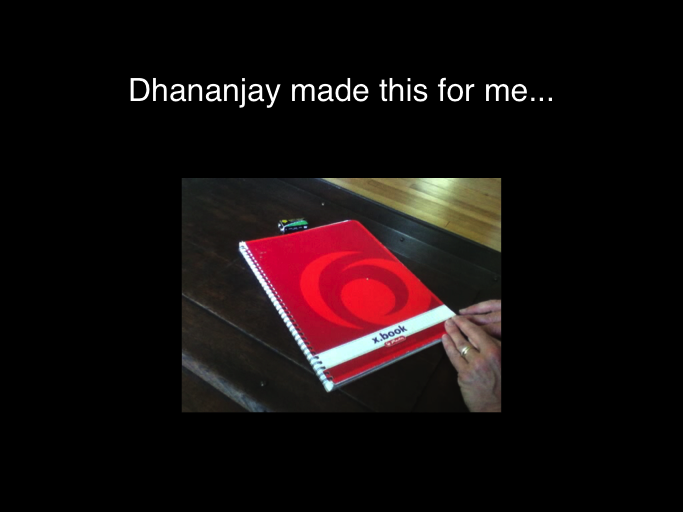 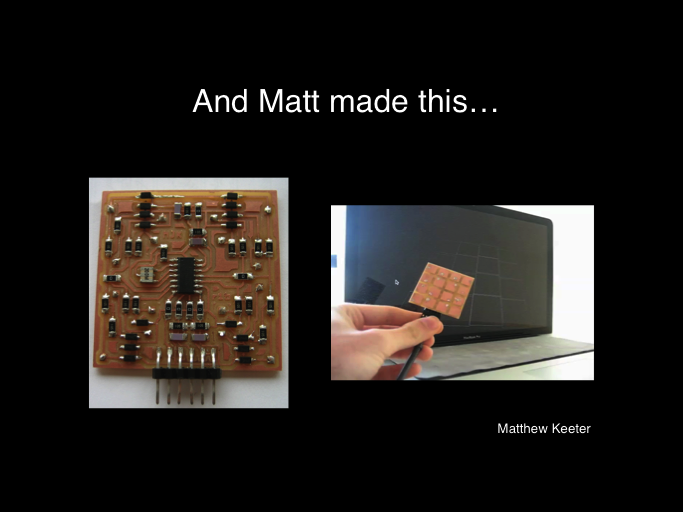 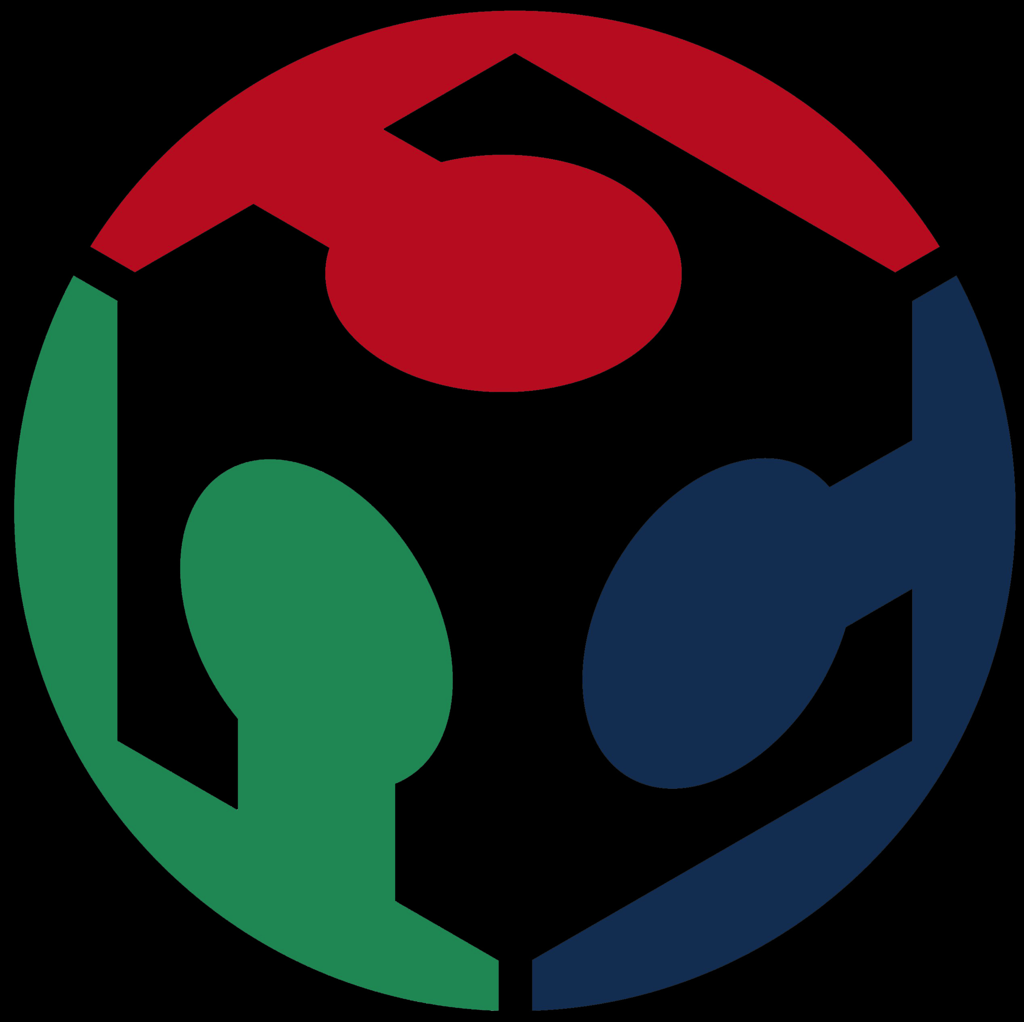 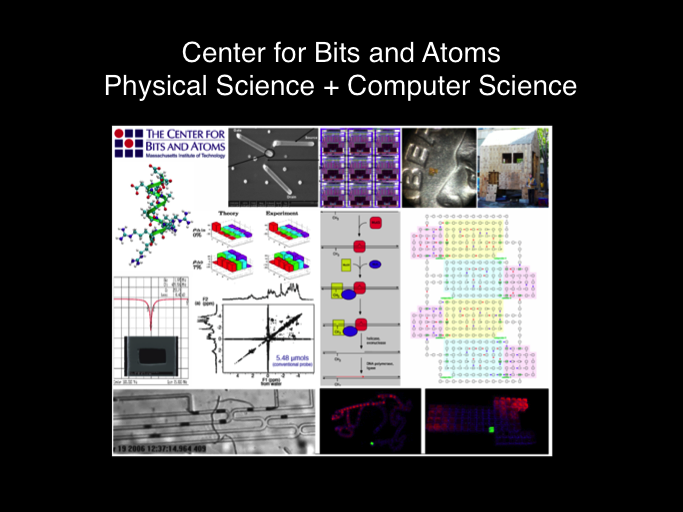 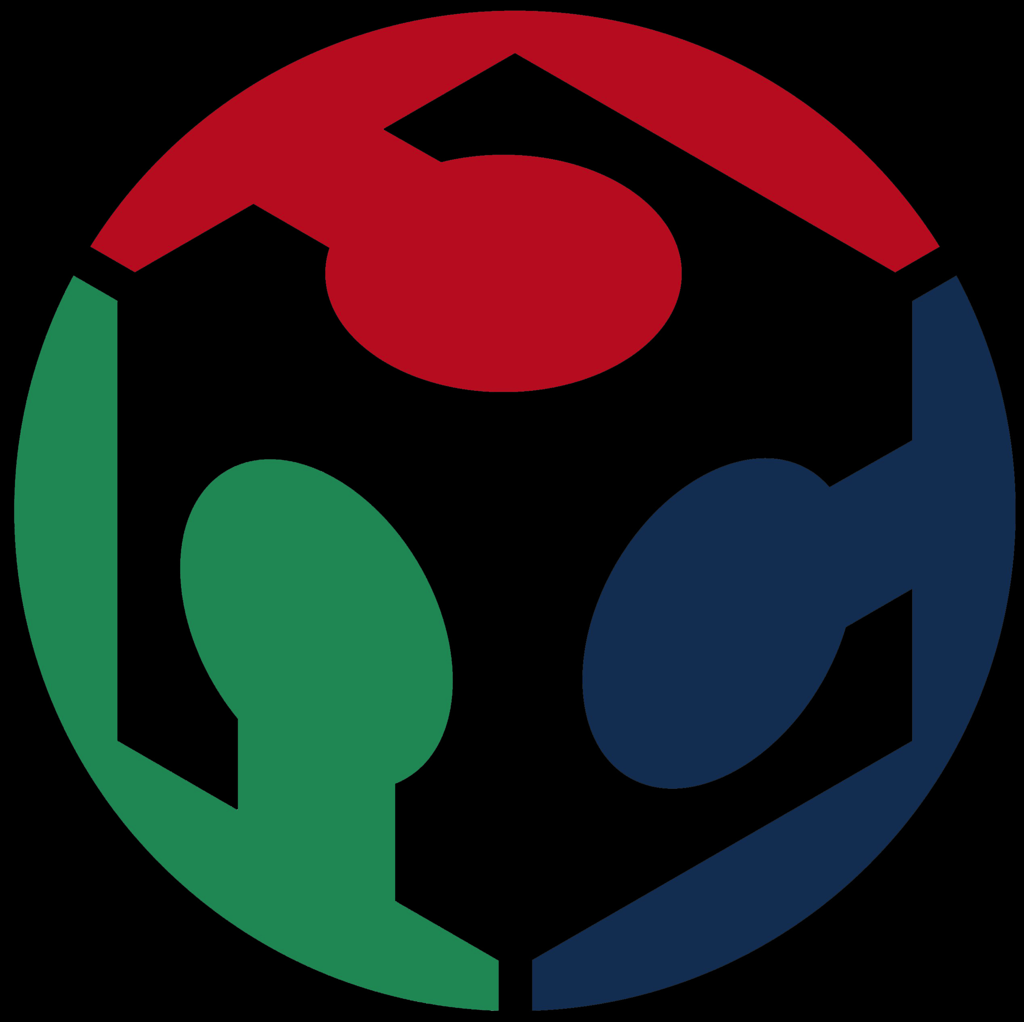 Fab Lab
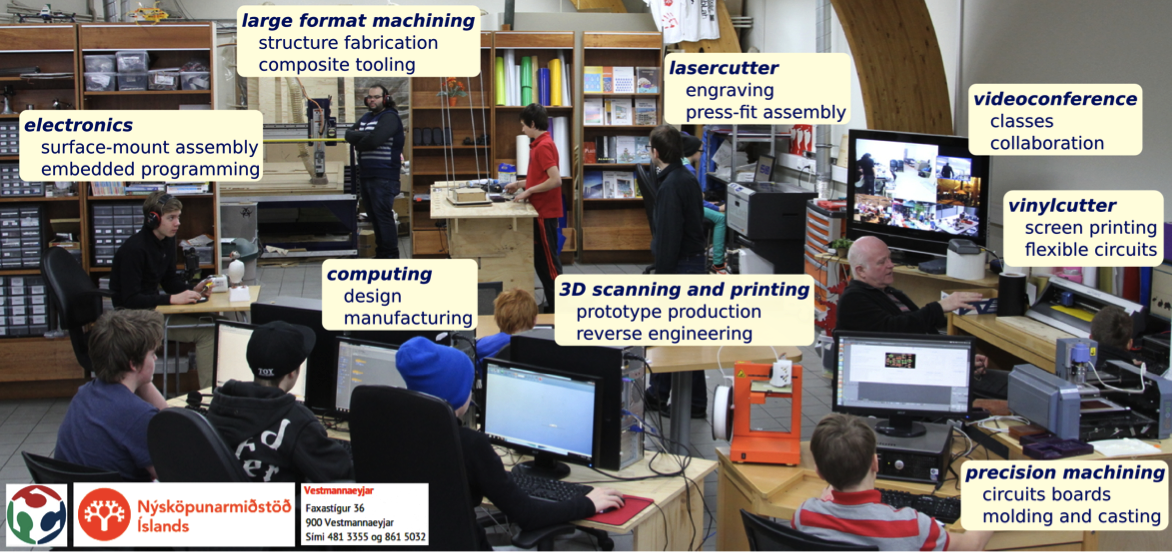 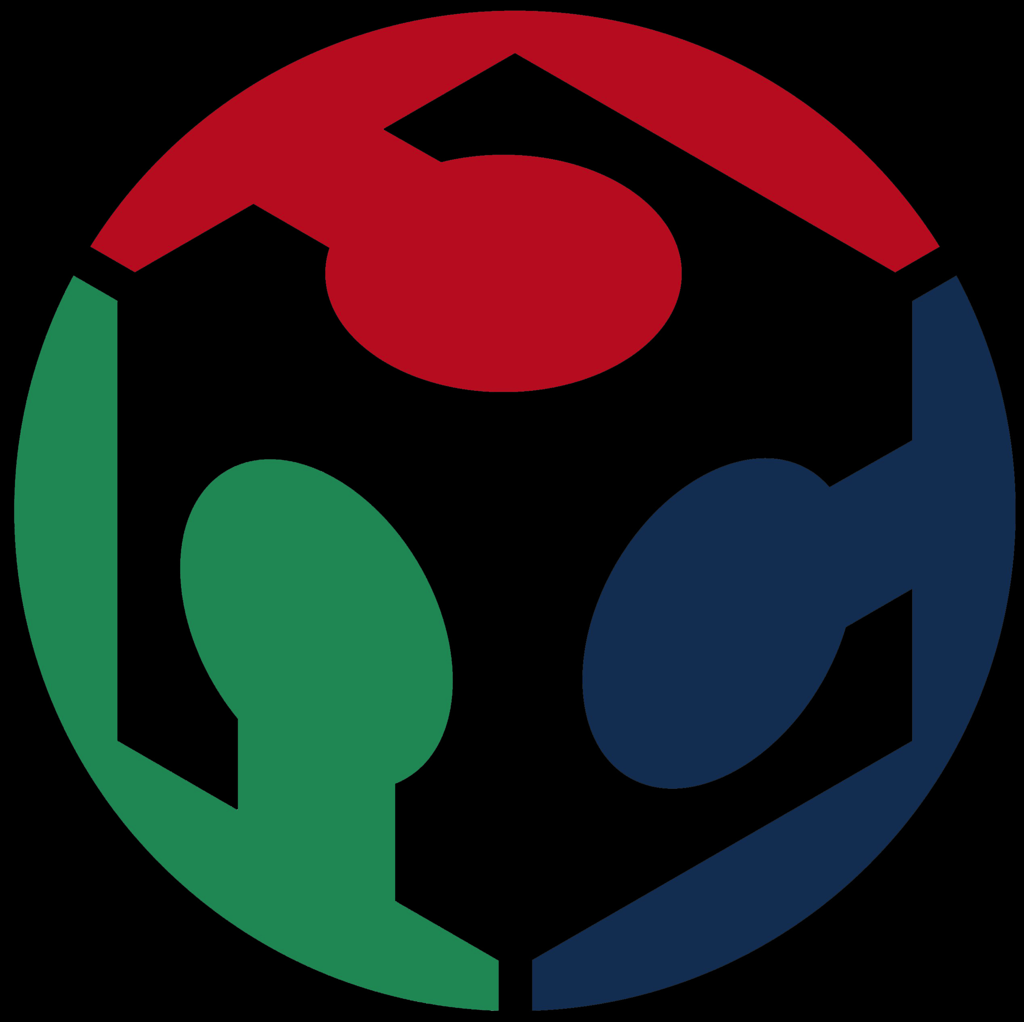 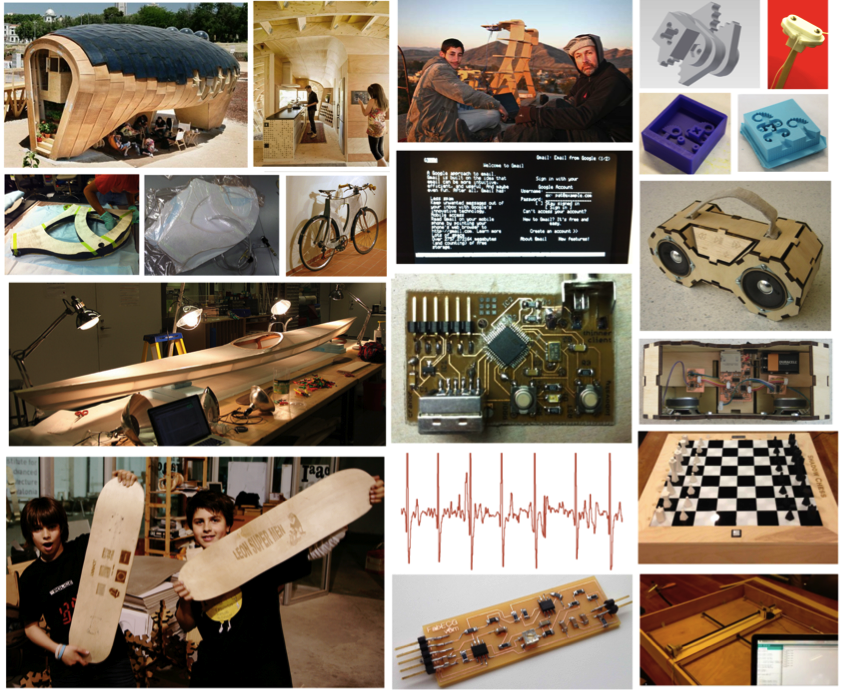 The Fab Lab Network: 
A Distributed Network
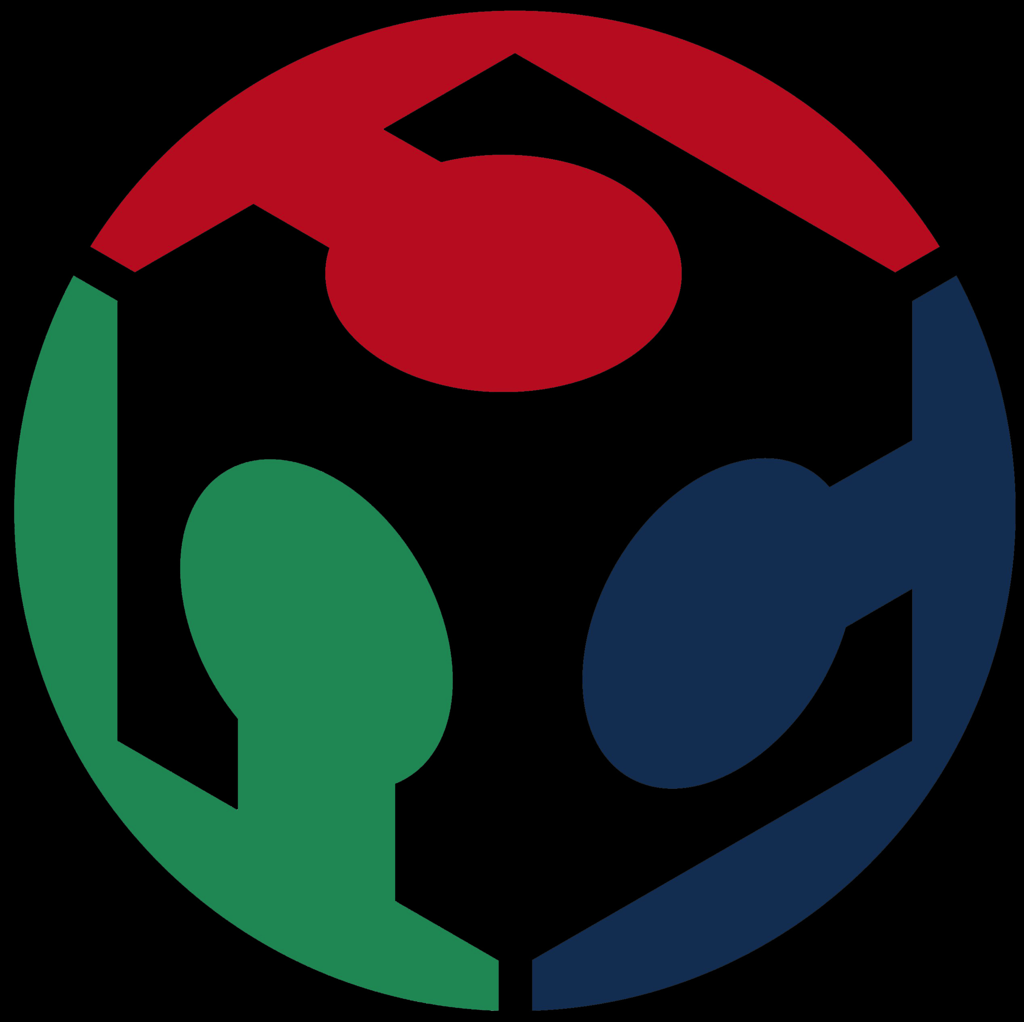 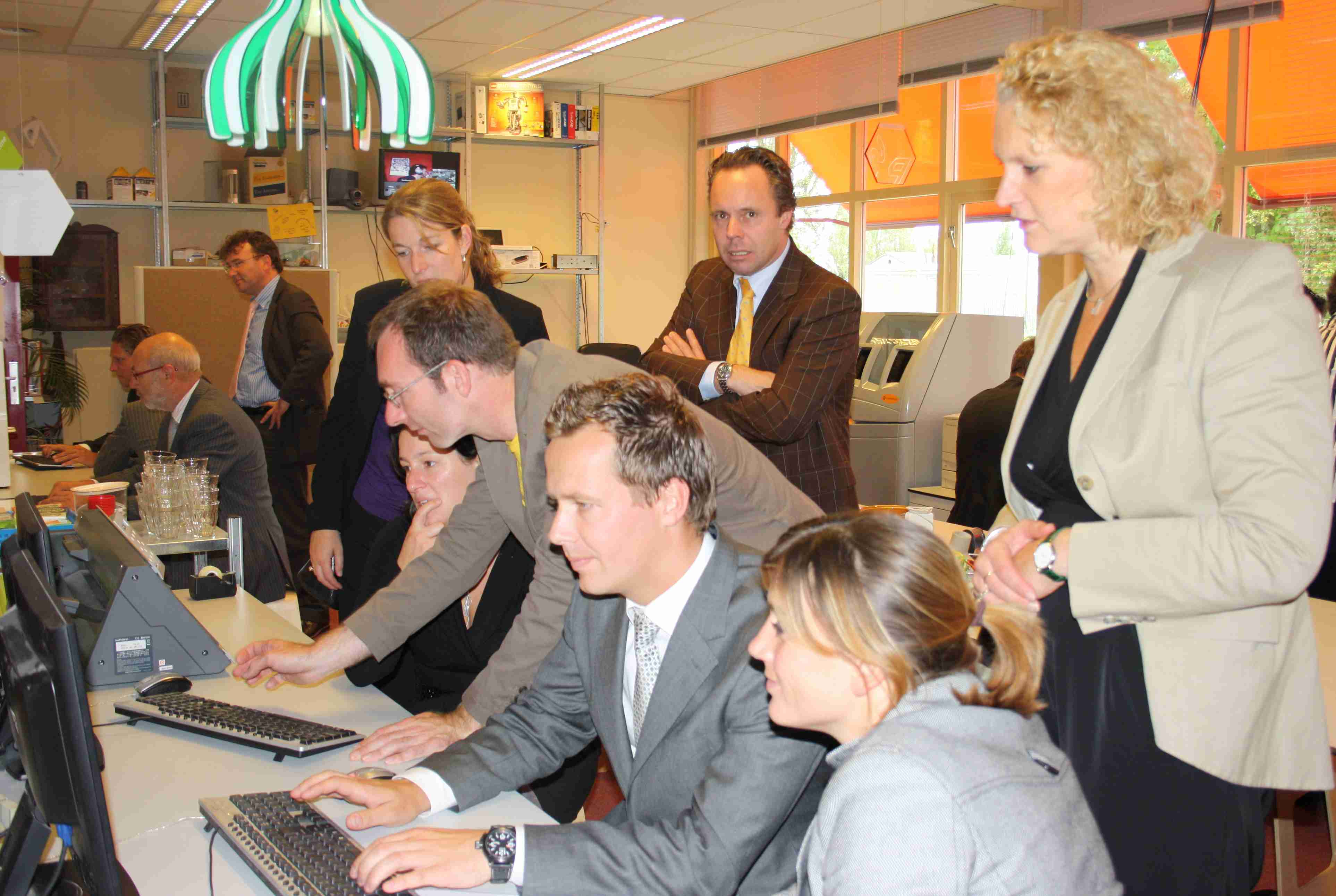 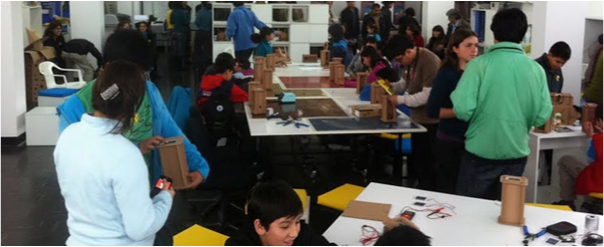 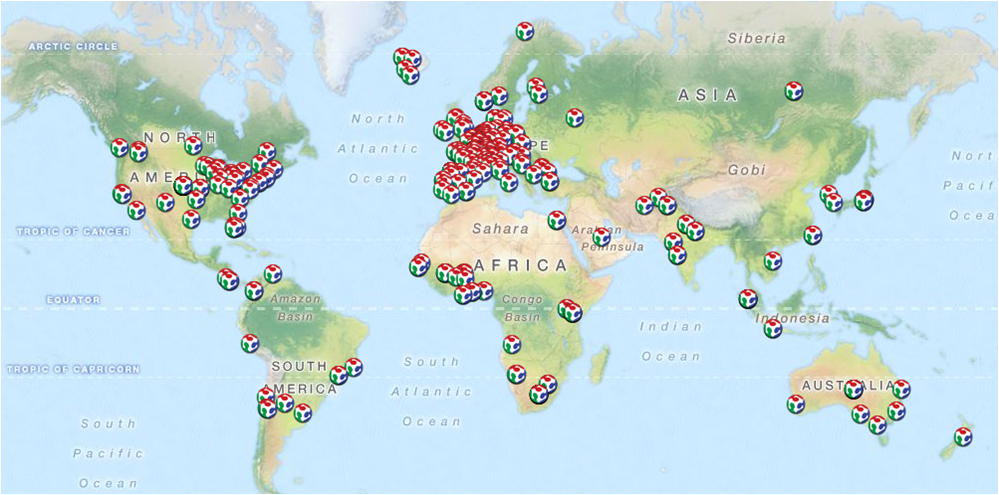 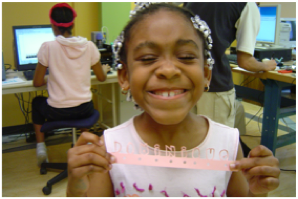 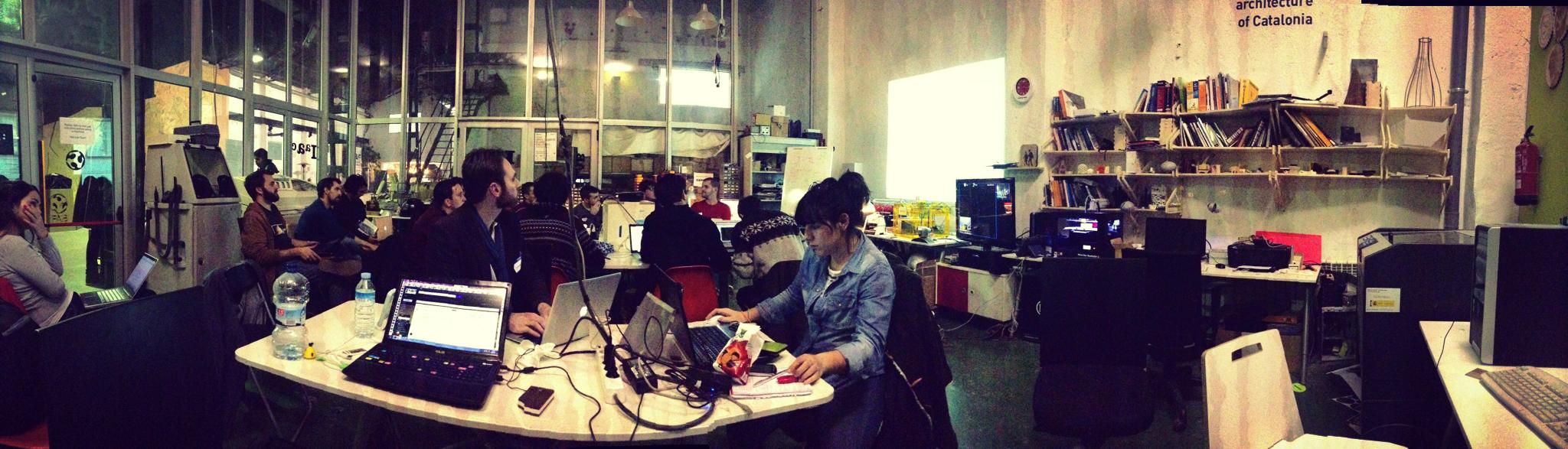 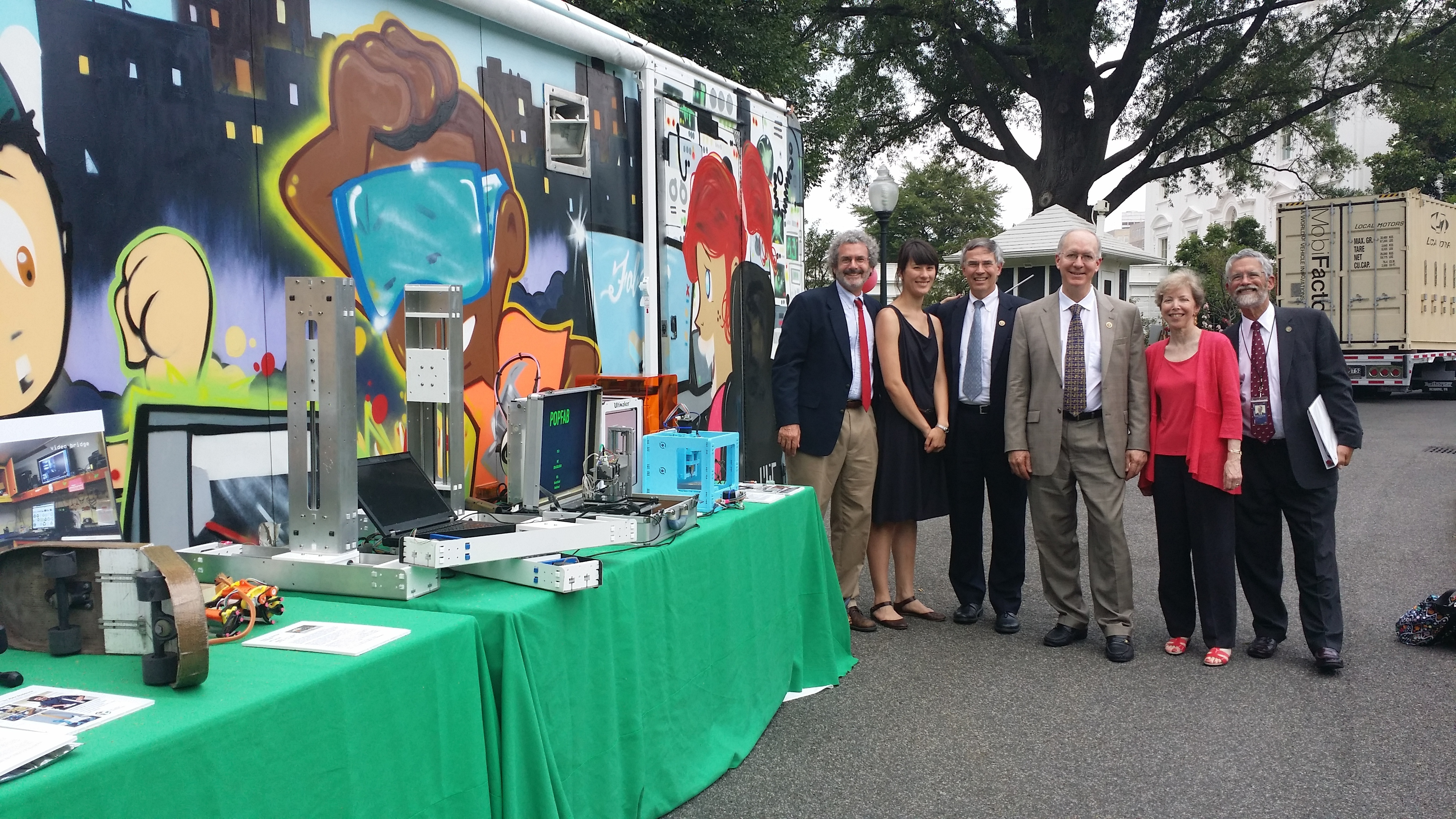 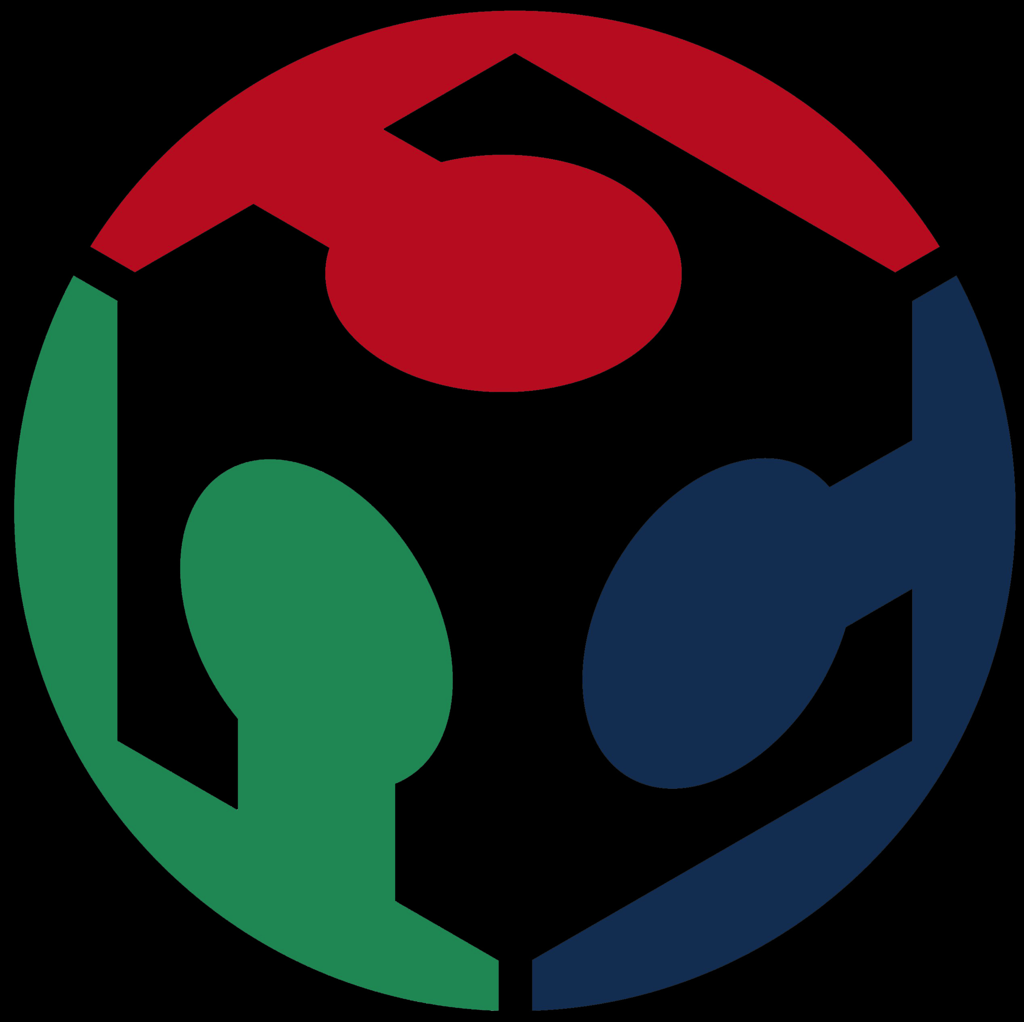 White House Maker Faire
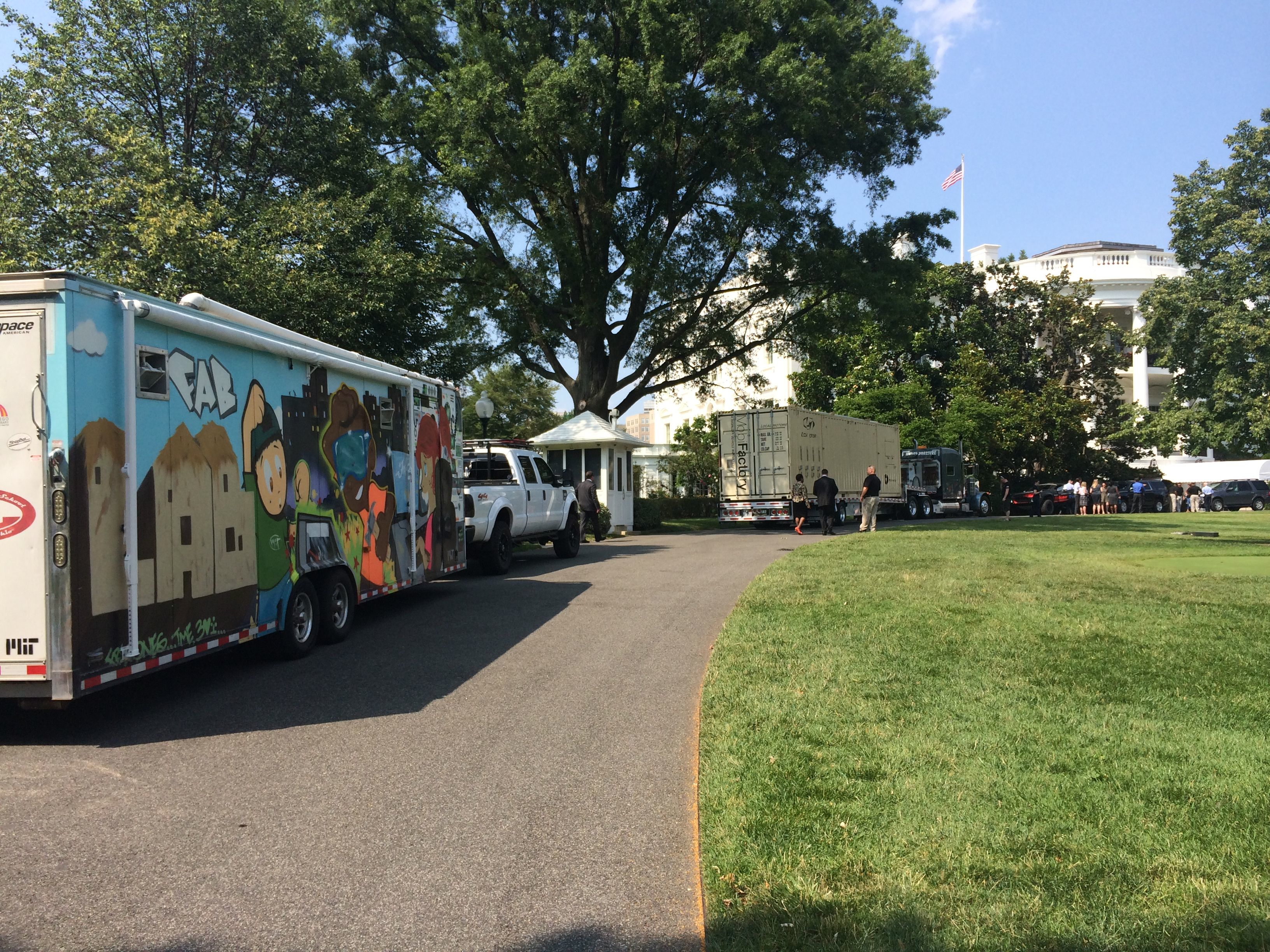 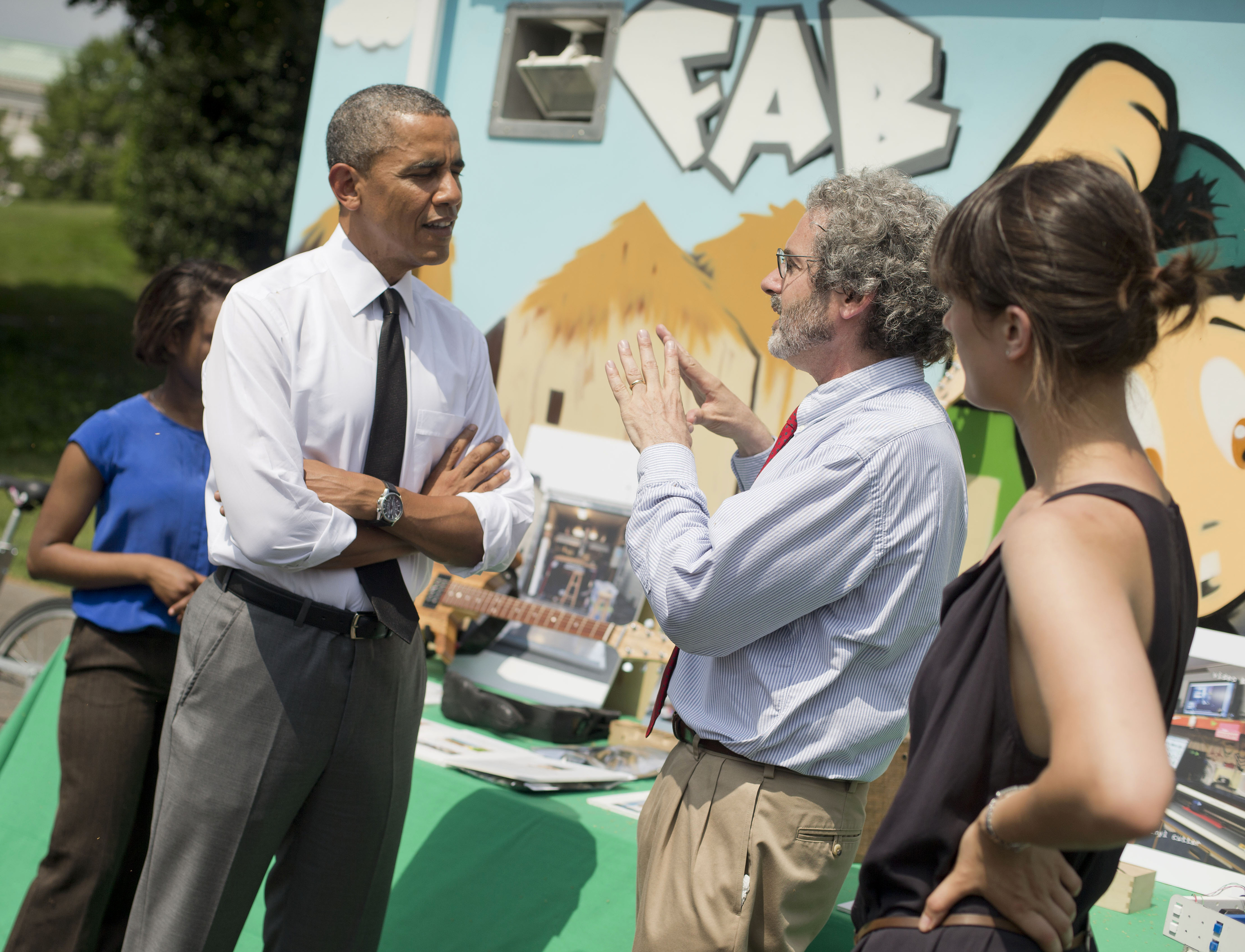 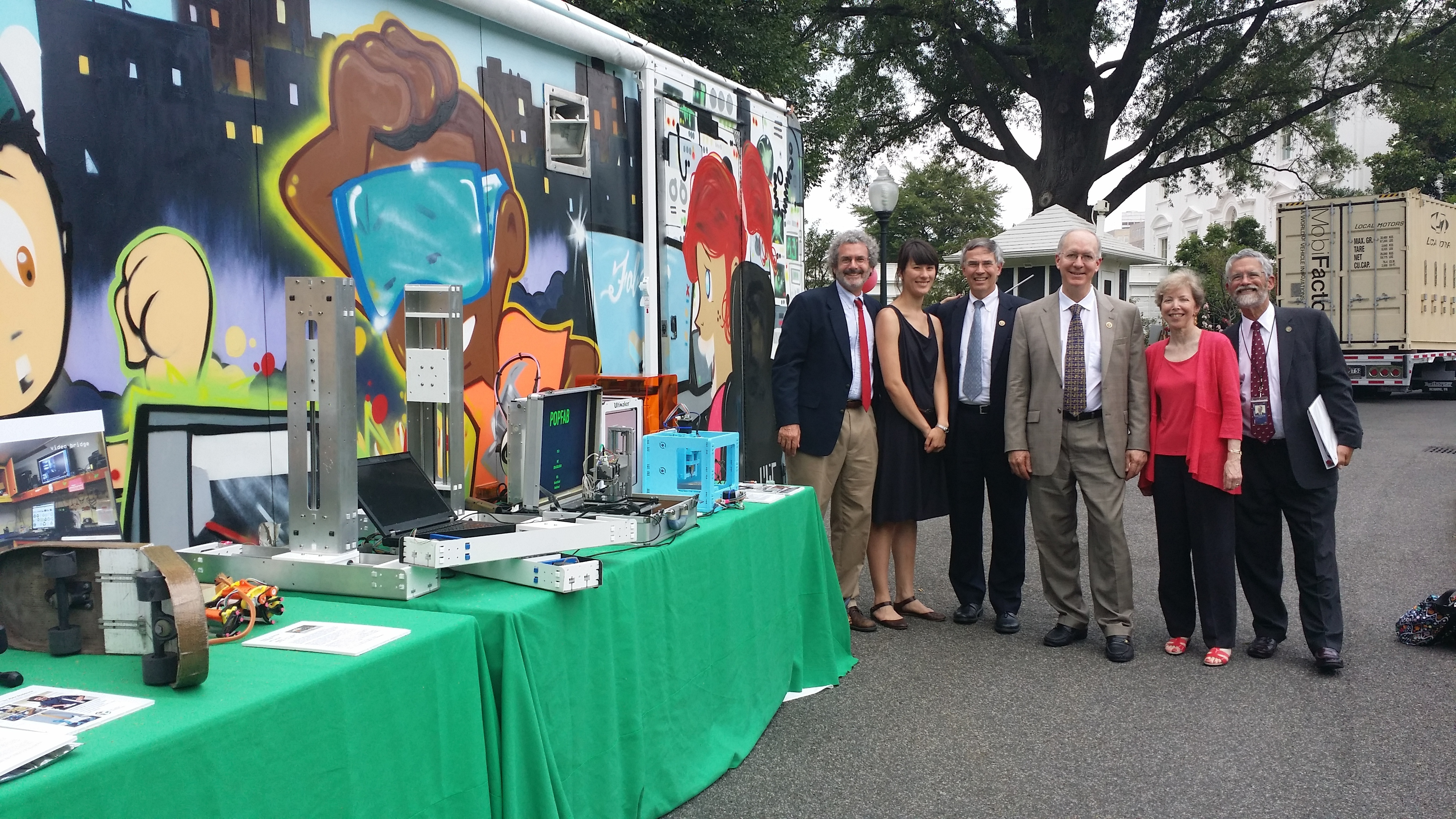 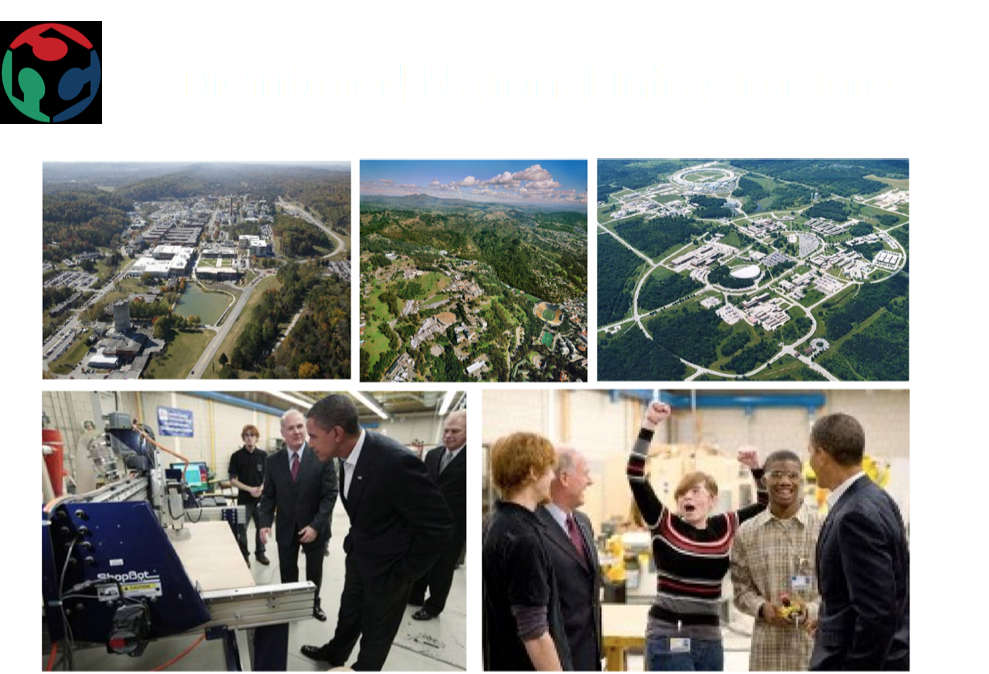 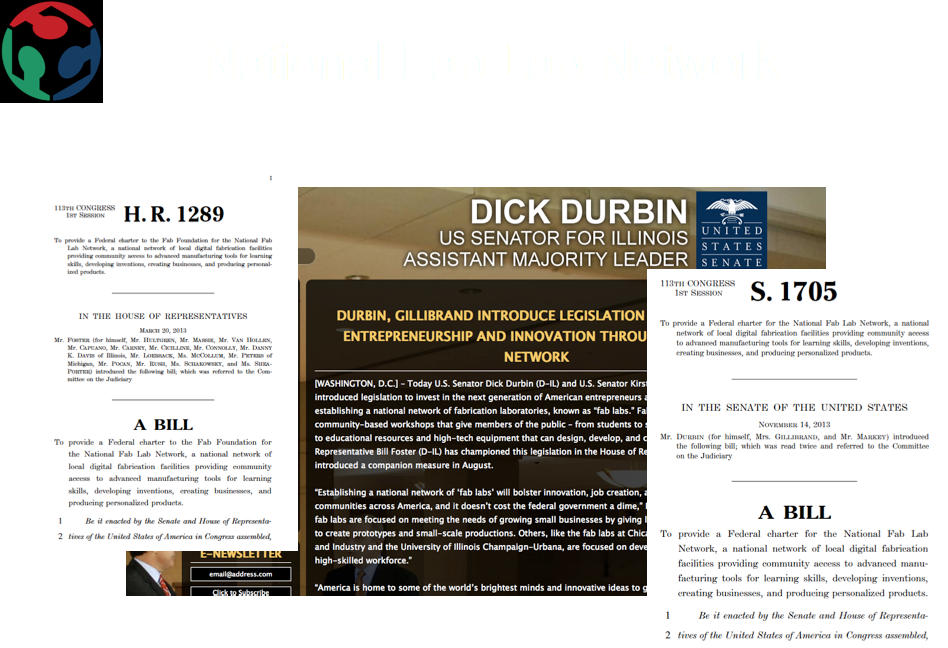 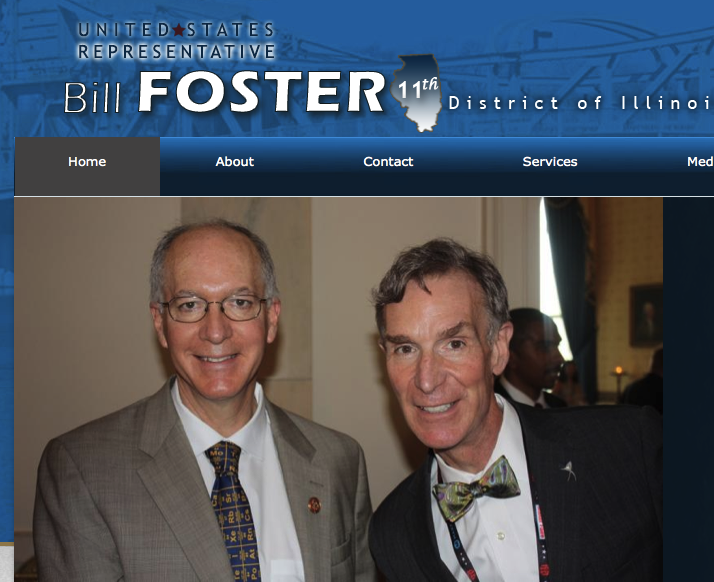 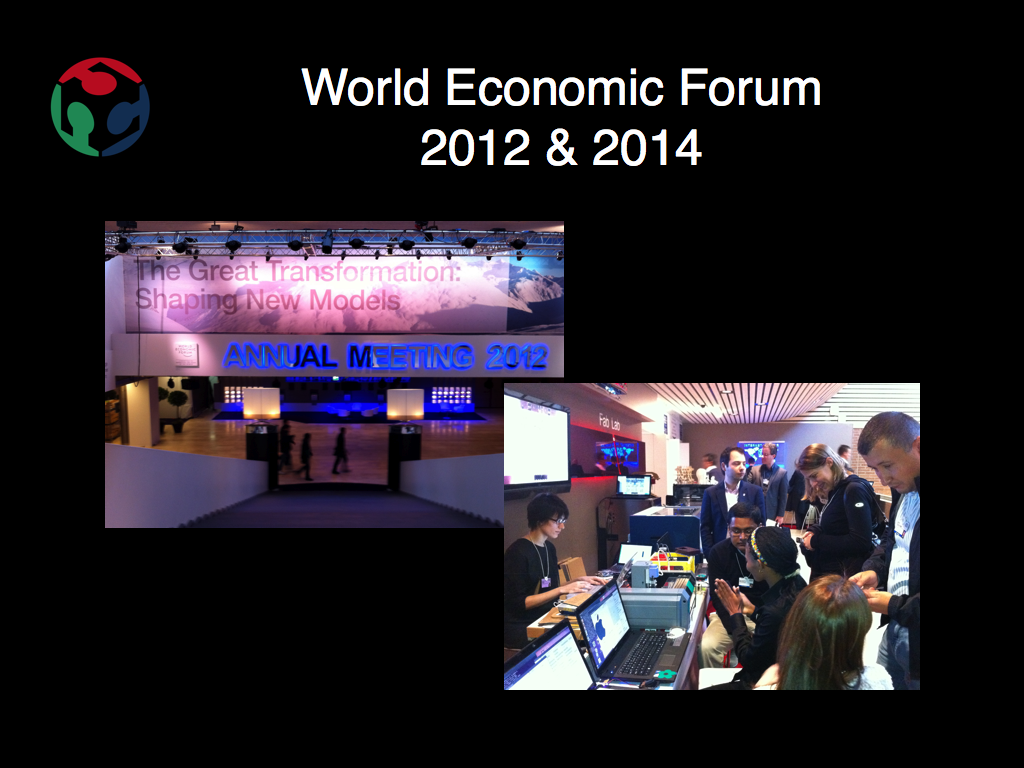 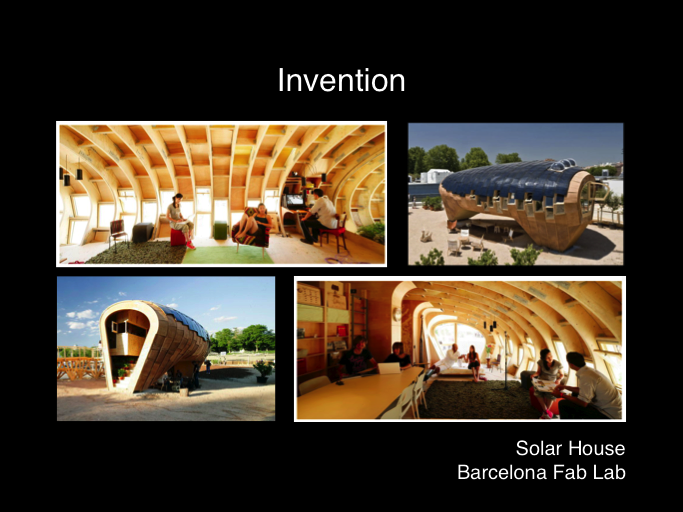 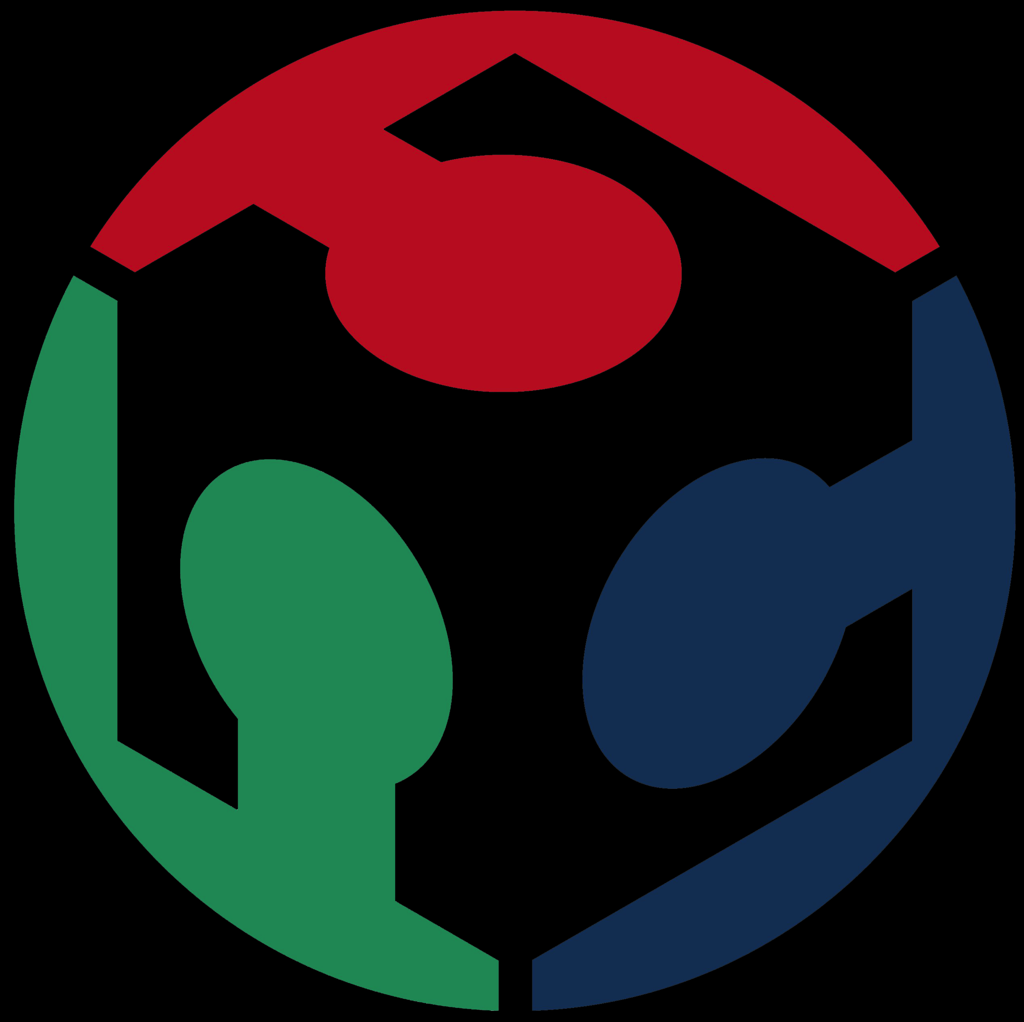 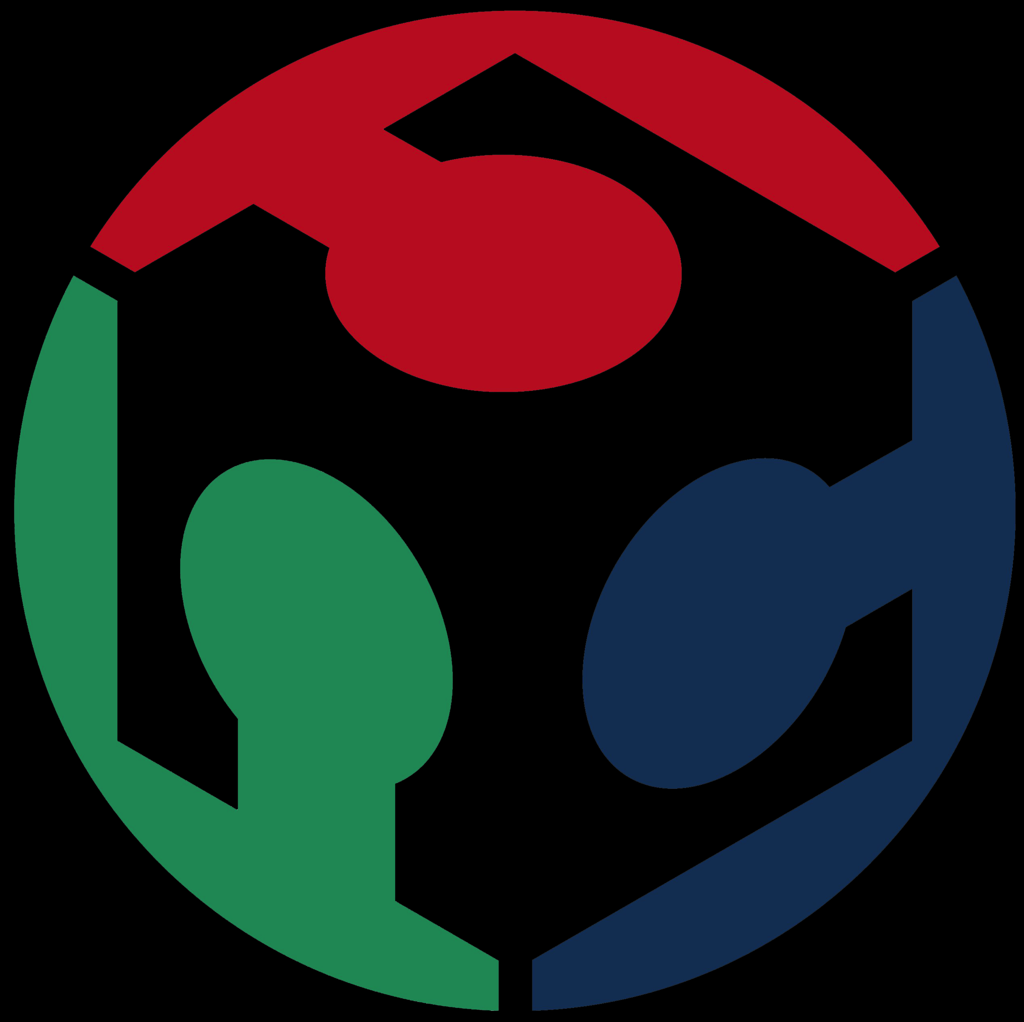 Invention
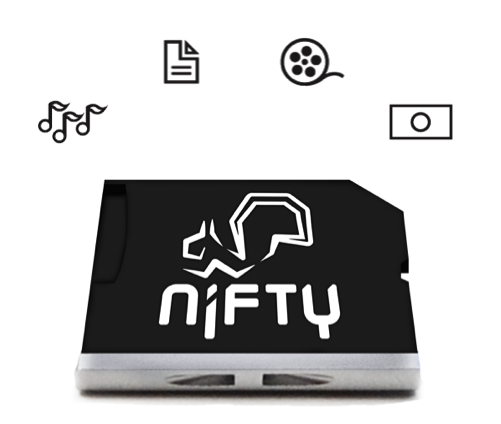 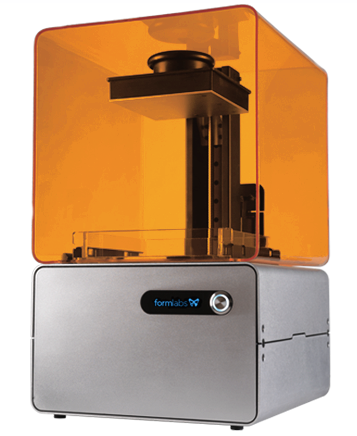 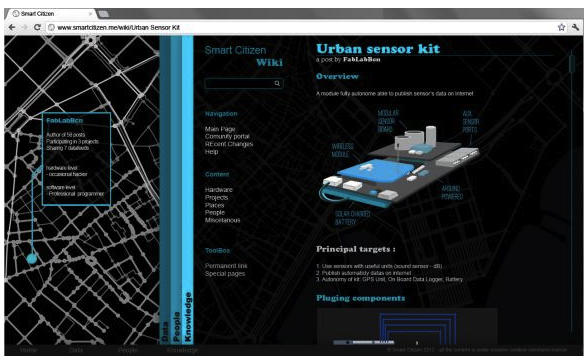 Smart Citizen Sensors
Form1
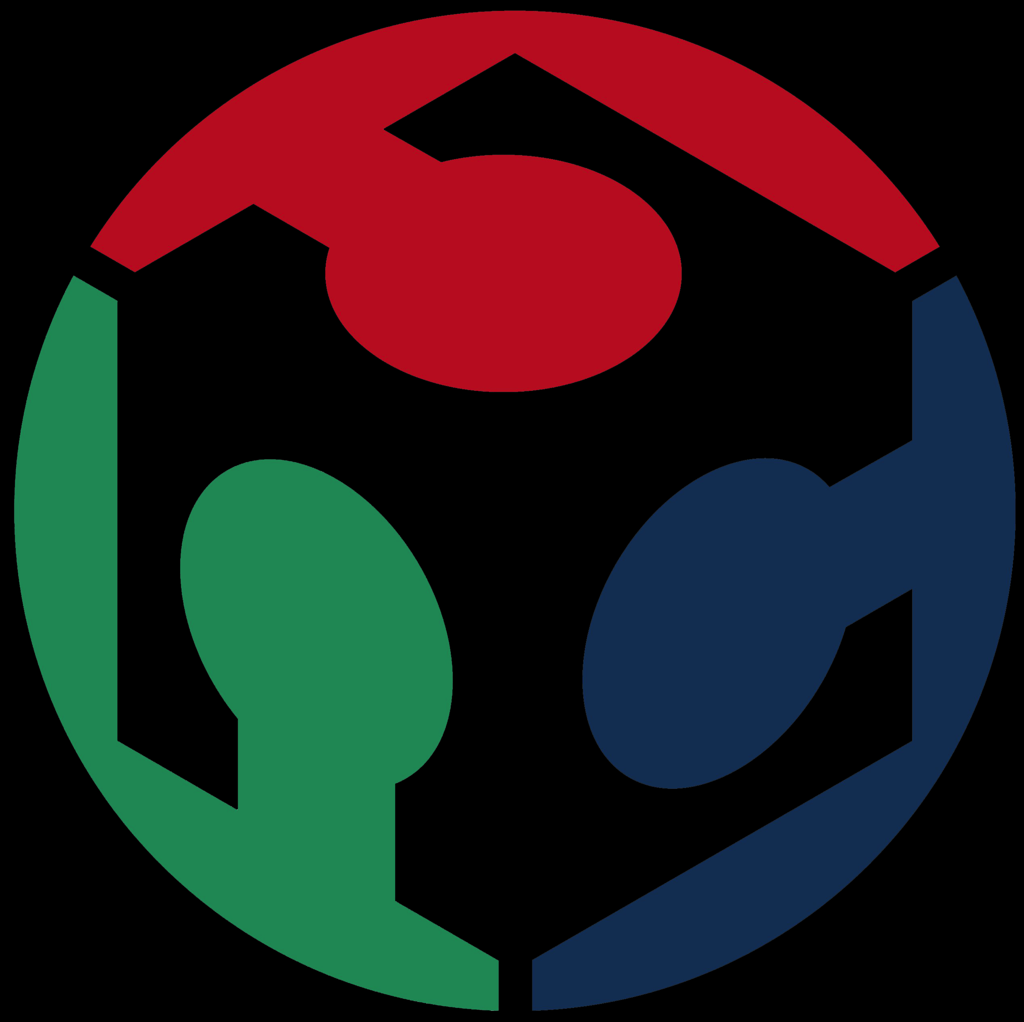 3D Printing
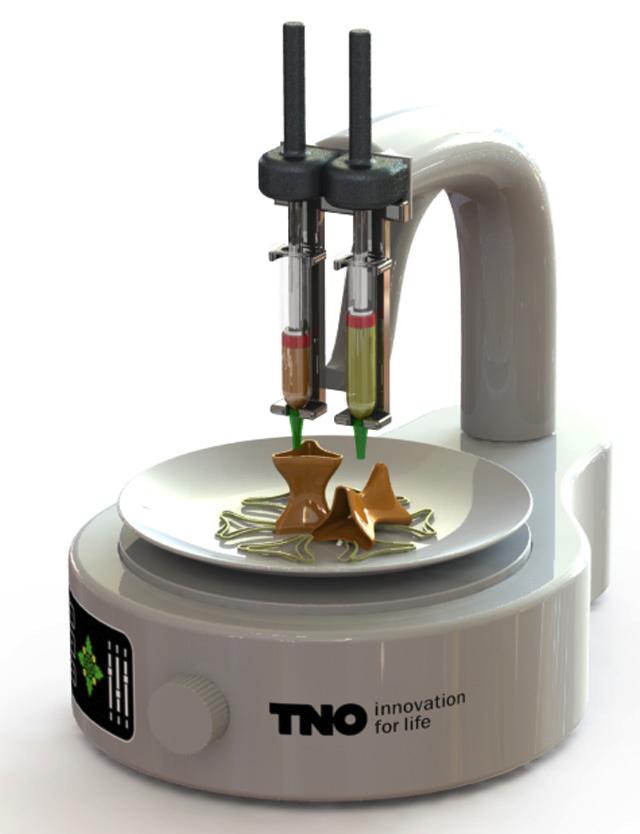 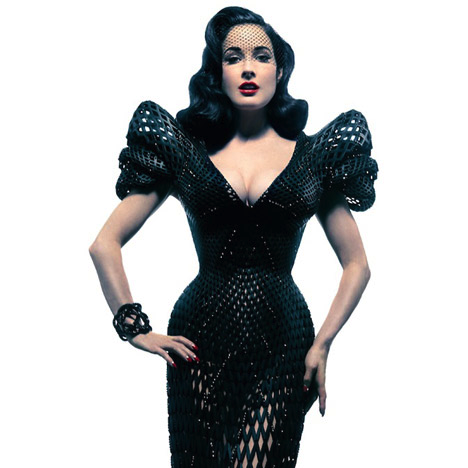 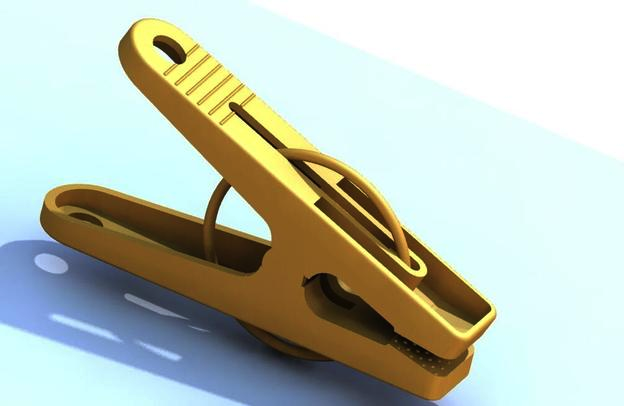 Apparel
Food
Tools
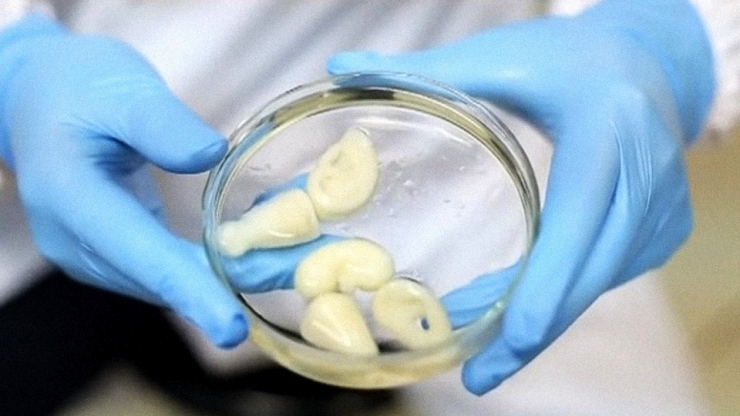 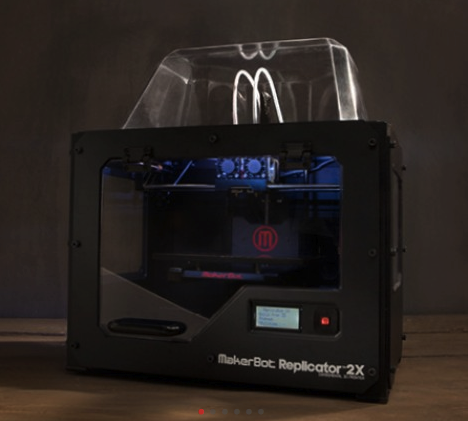 Body Organs
3D printer parts
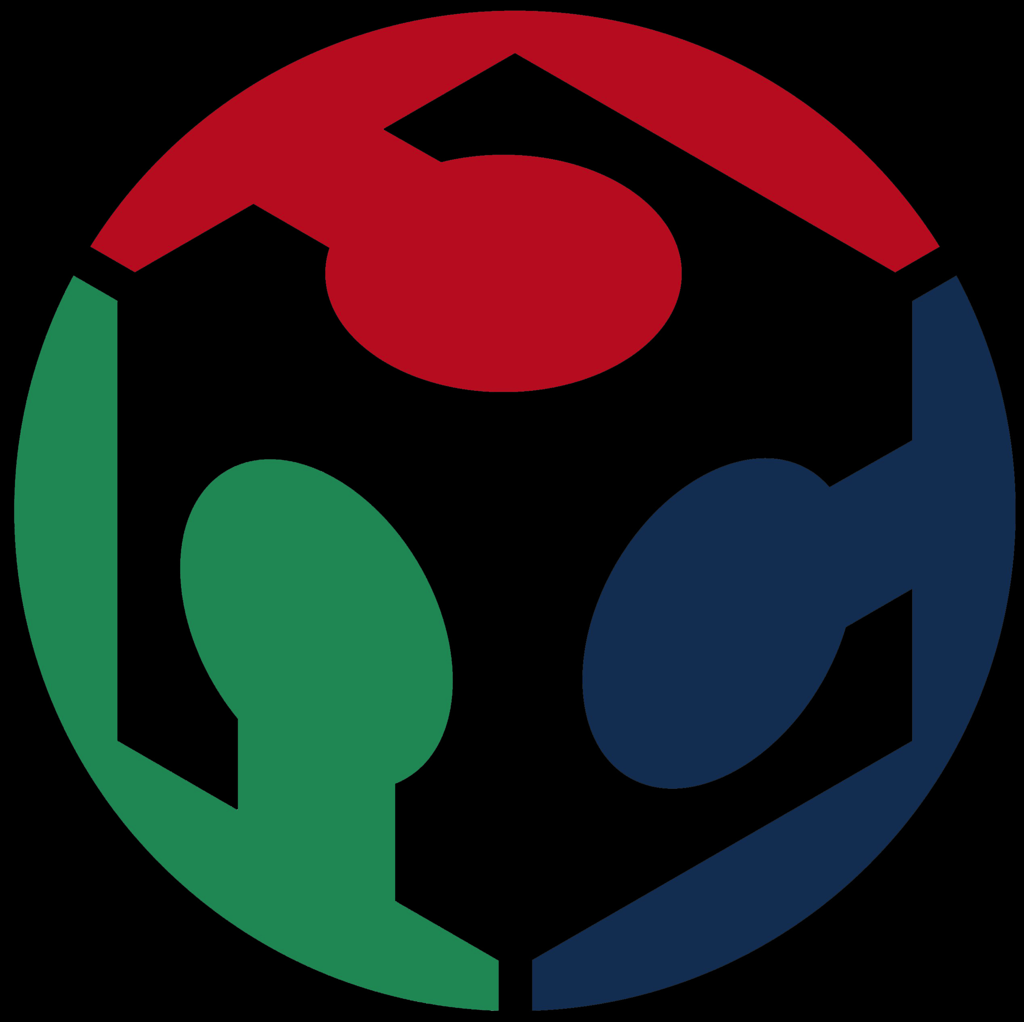 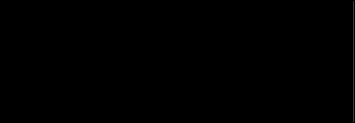 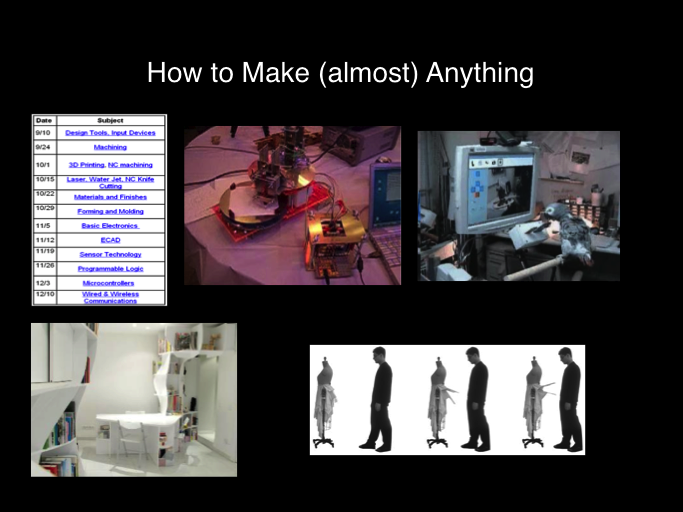 How To Make Almost Anything
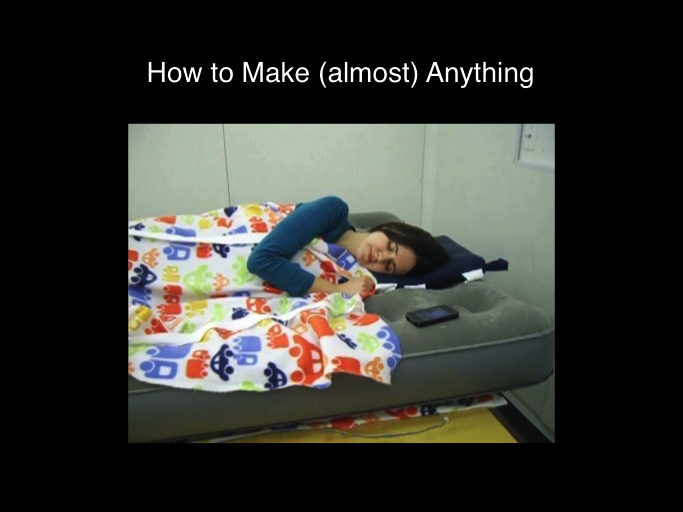 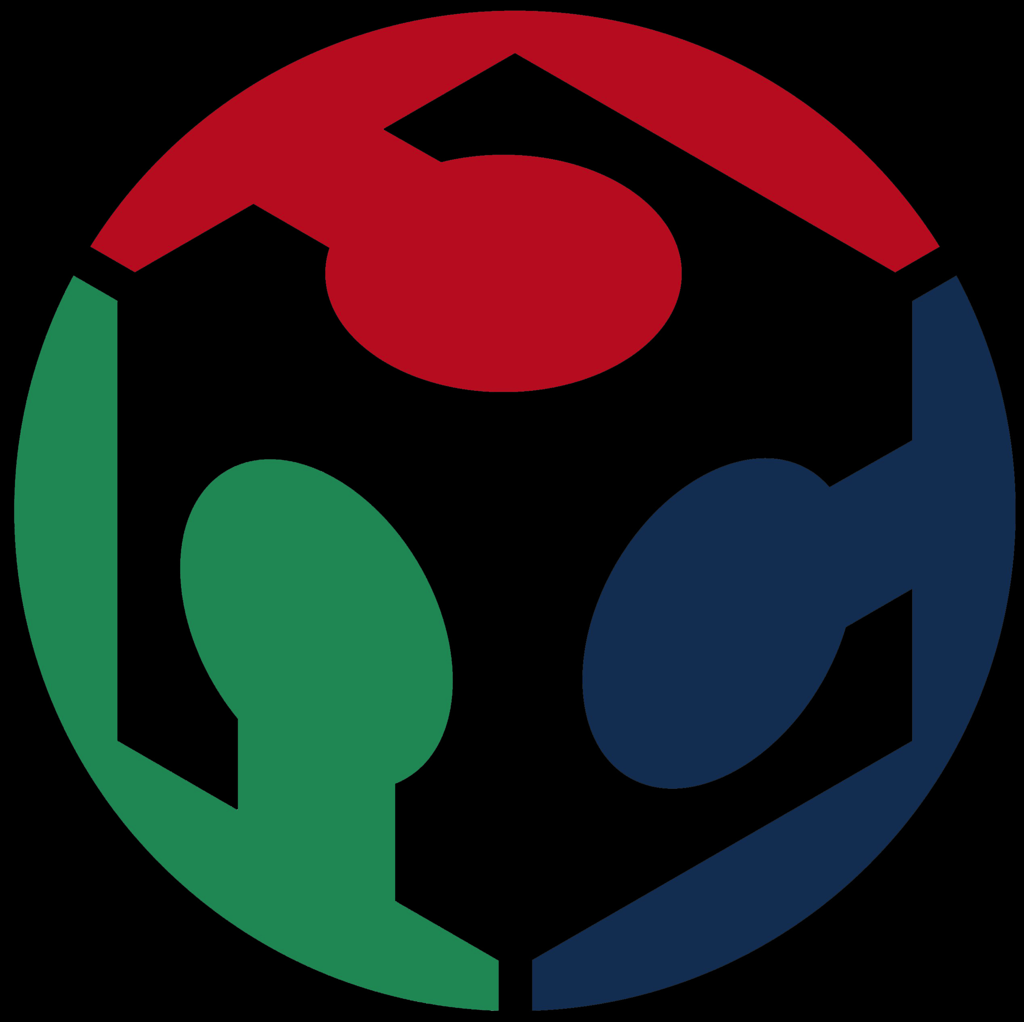 Fab Academy: A Global Campus
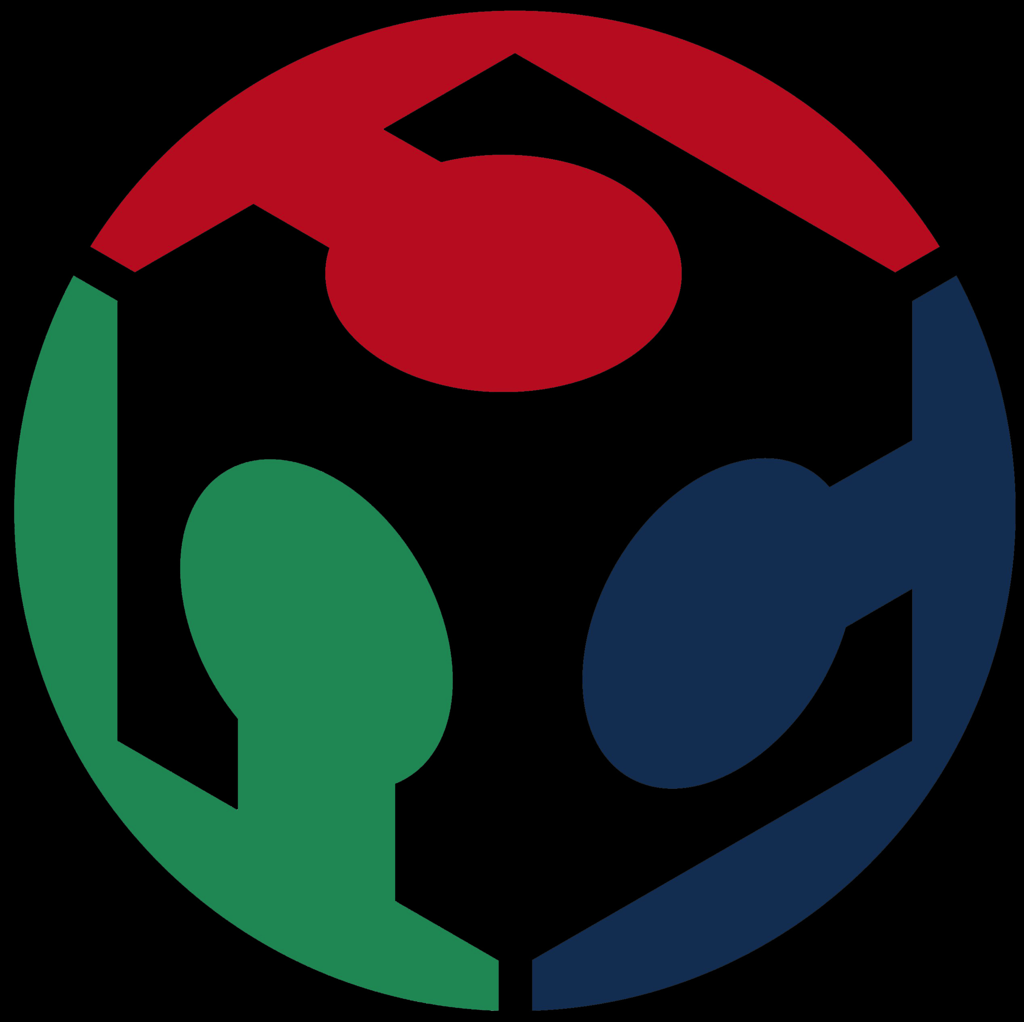 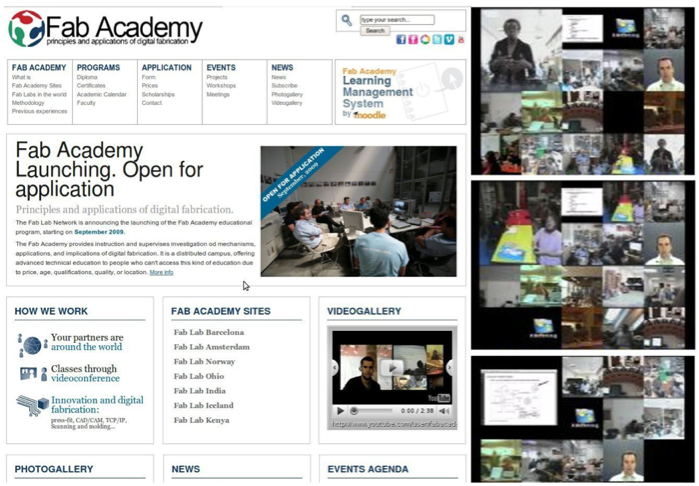 Fab Academy:
A Global Campus
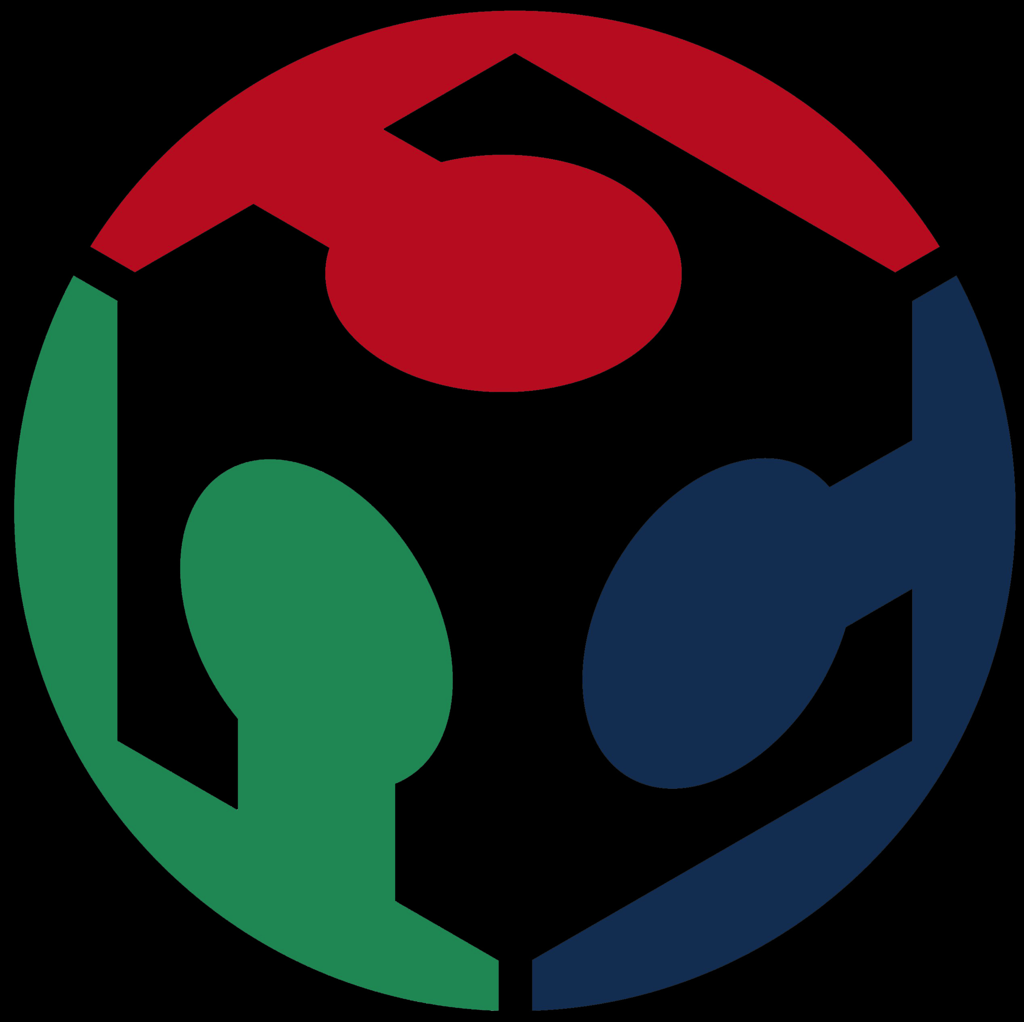 PiTo to DiDo
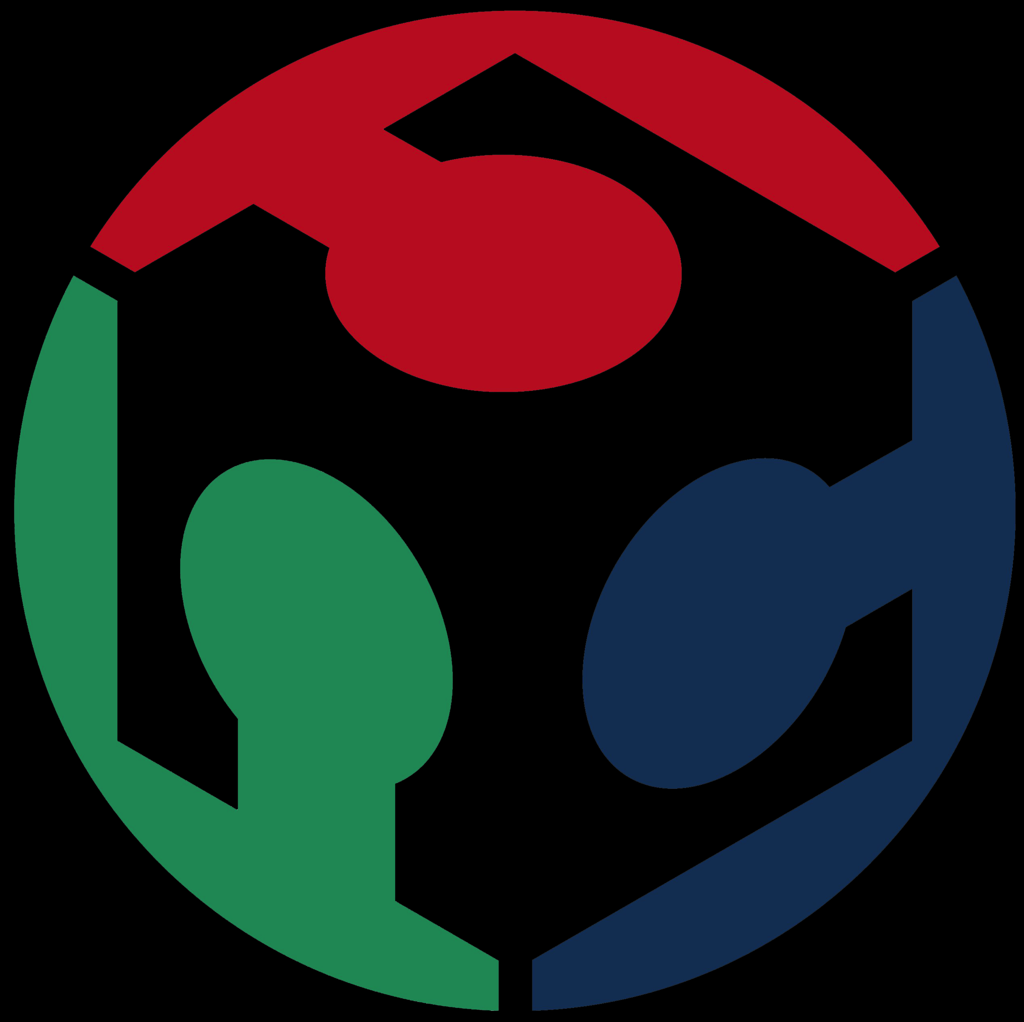 City of Barcelona
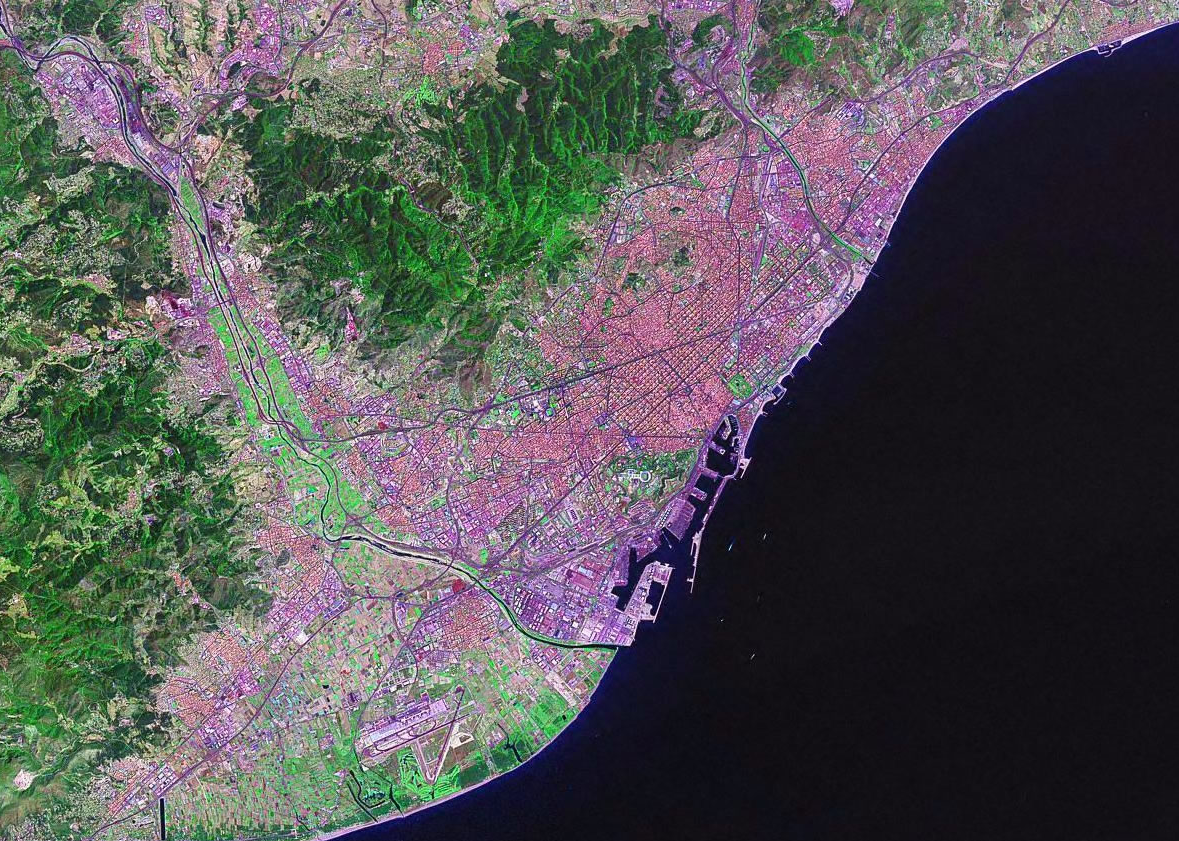 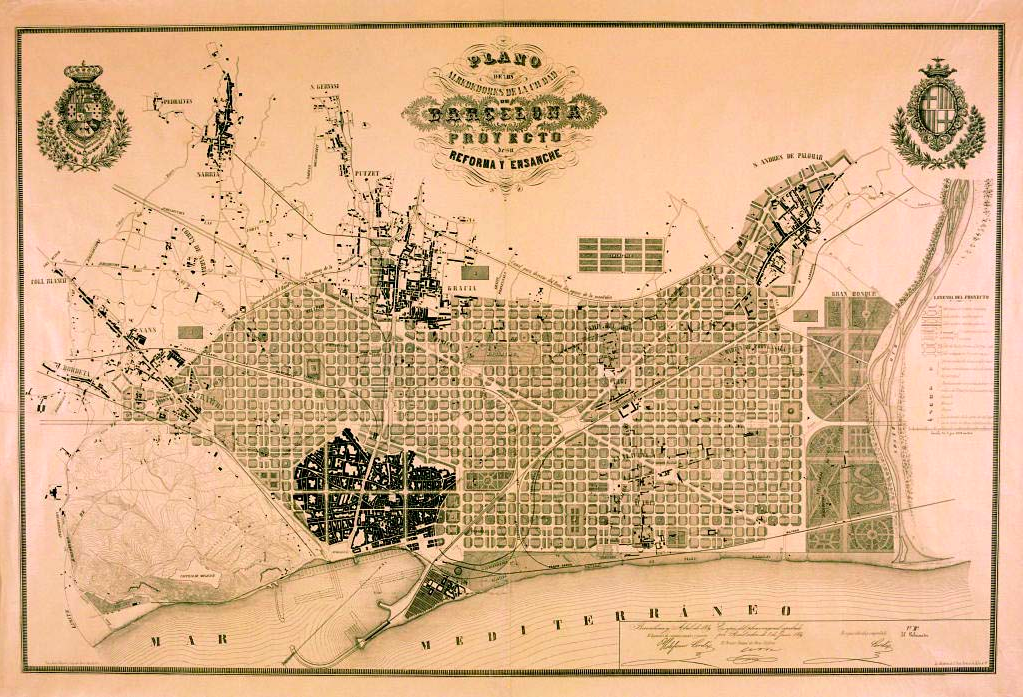 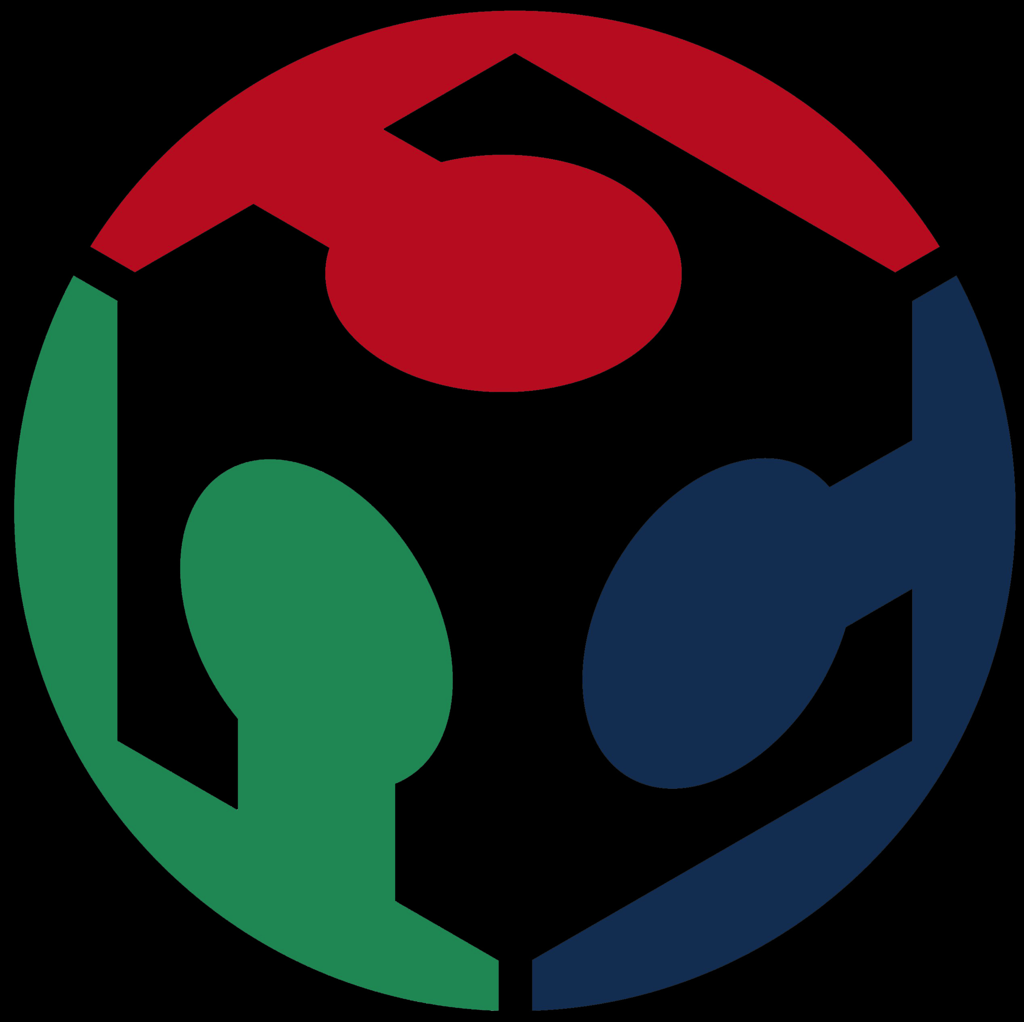 Fab City
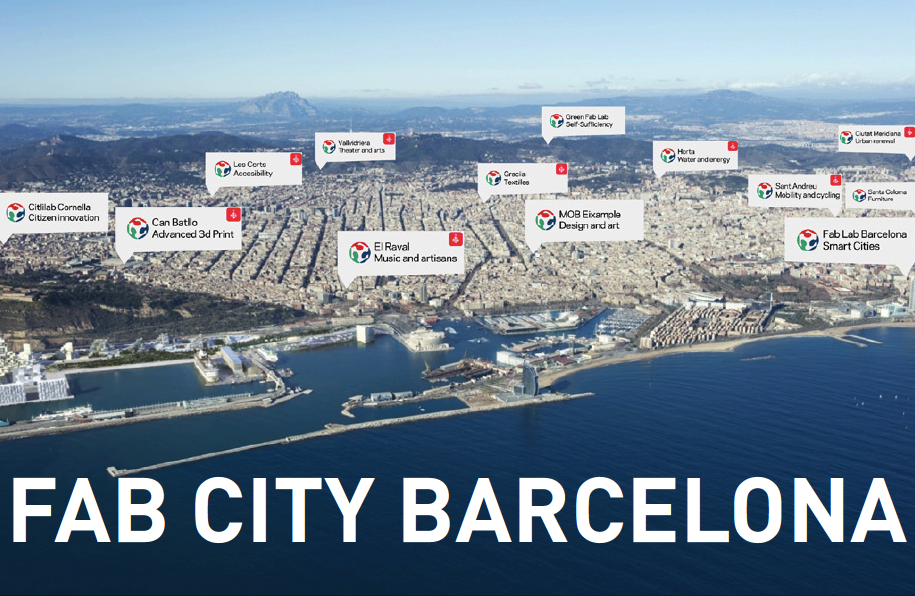 Text
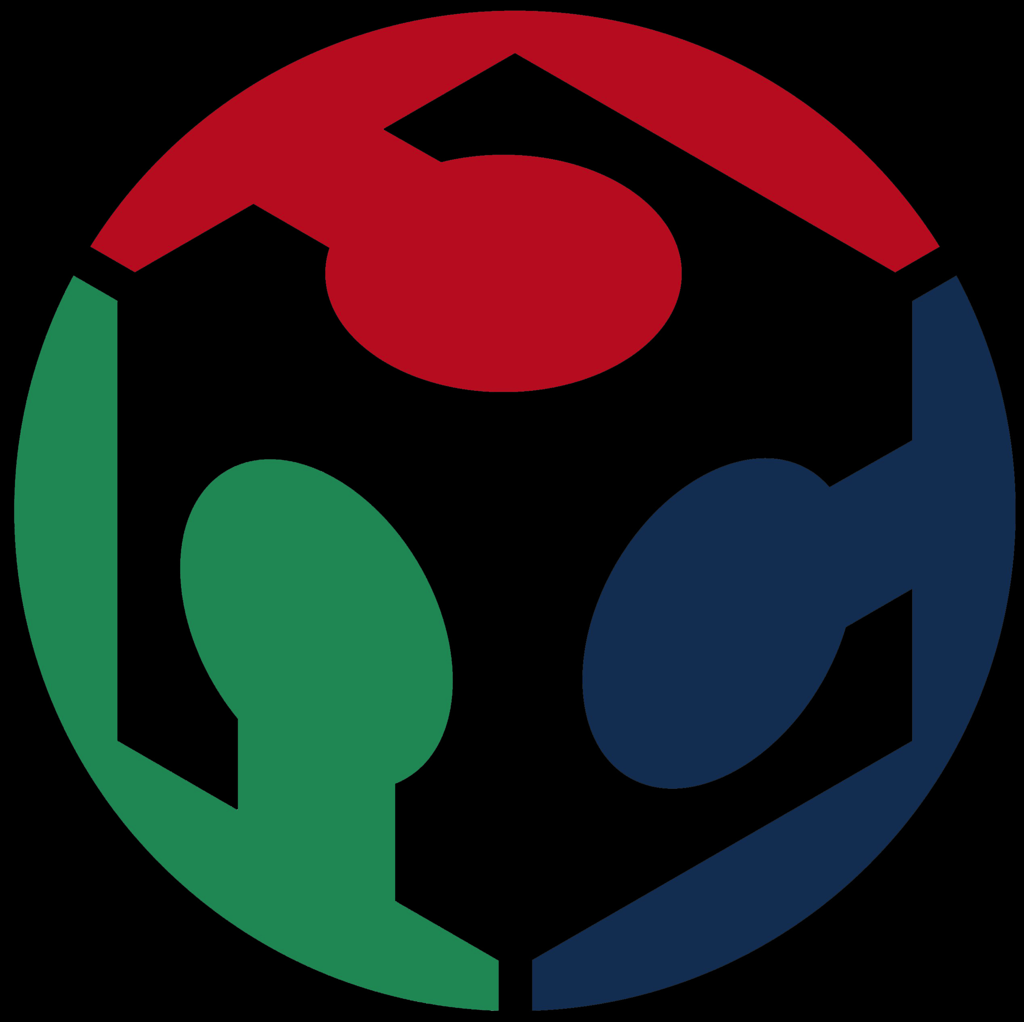 FAB11  Boston
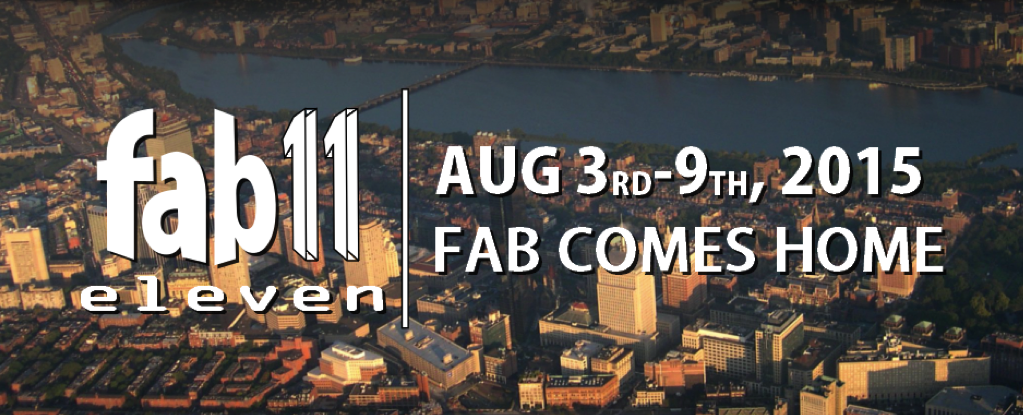 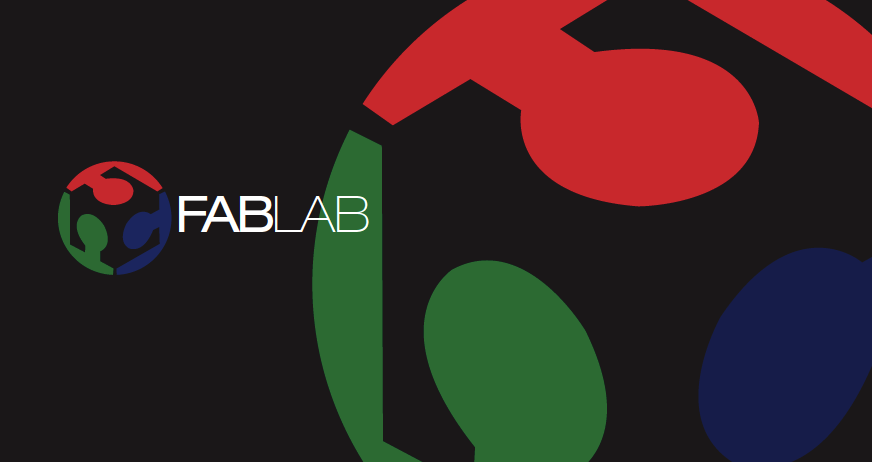 MIT Center for Bits and Atoms
& THE FAB FOUNDATION
Sherry Lassiter, Director
Sherry.Lassiter@cba.mit.edu
Sherry.Lassiter@FabFoundation.org
http://fabfoundation.org
http://fab.cba.mit.edu